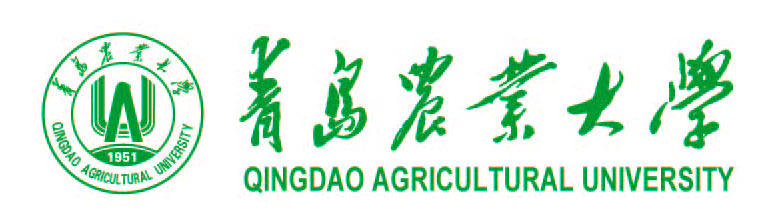 厚德  博学  笃行  致远
HOUDE   BOXUE   DUXING  ZHIYUAN
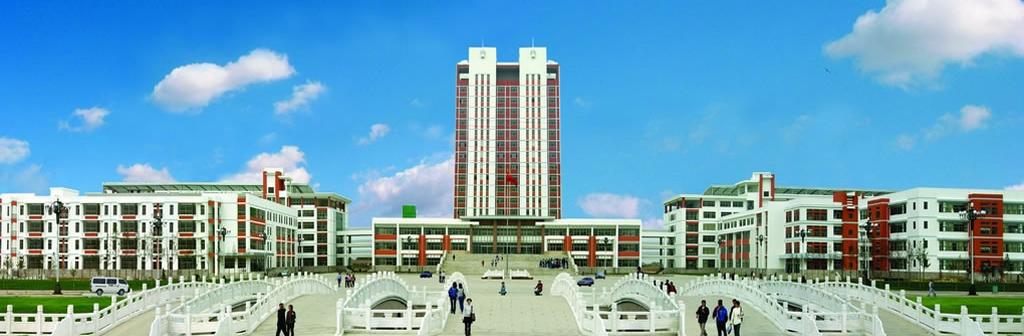 财 务 平 台 操 作 流 程
财务查询系统
财务处
财务平台操作流程——财务查询
一、登录财务平台——点击“财务查询系统”
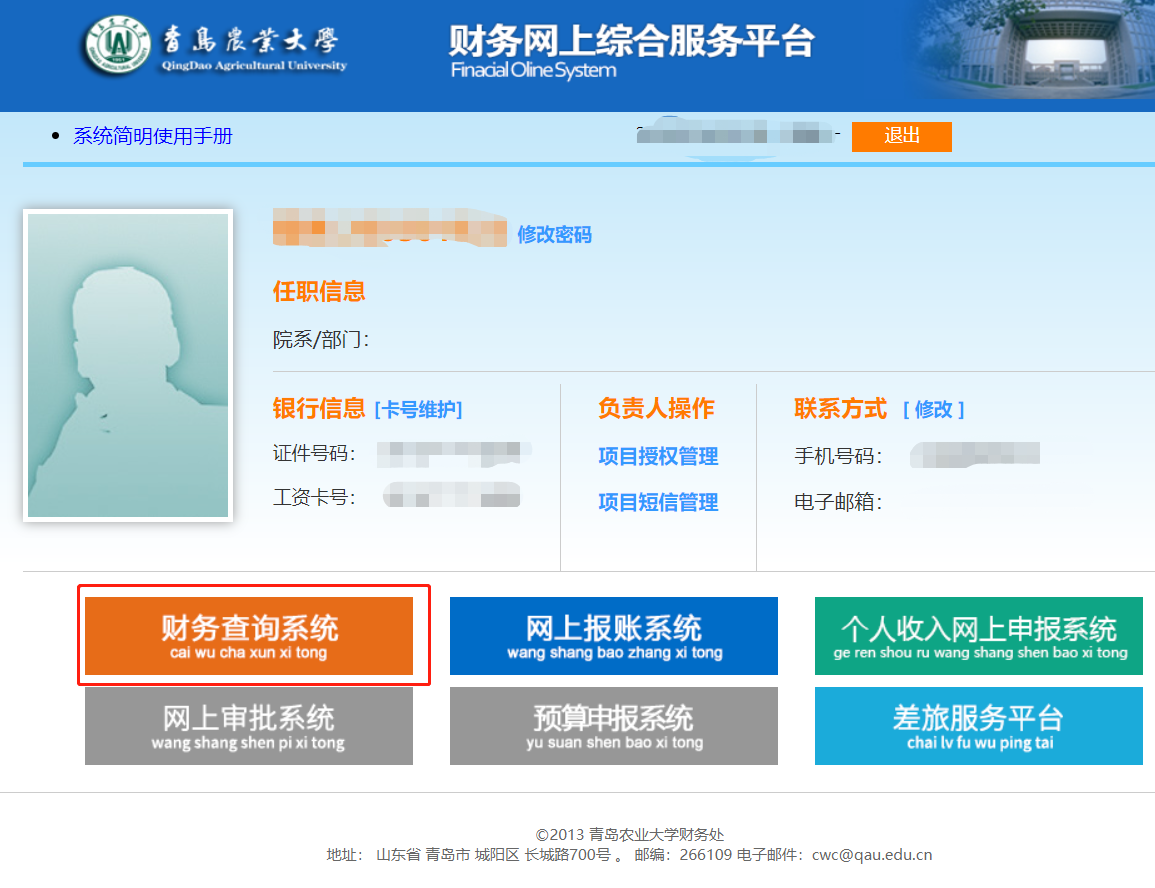 财务平台操作流程——财务查询
二、登录财务平台——我的首页
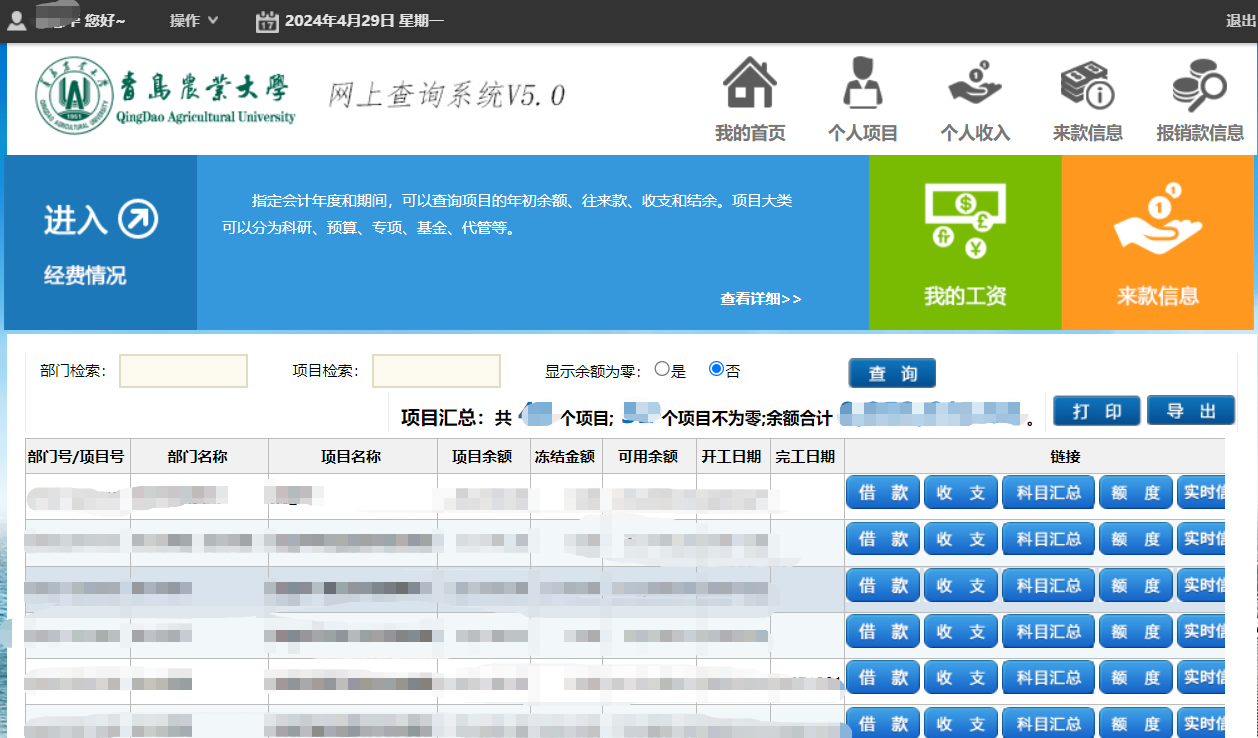 财务平台操作流程——财务查询
三、查询系统各模块
（一）报销款信息——报销款对私查询
    1.定义期间，进行查询
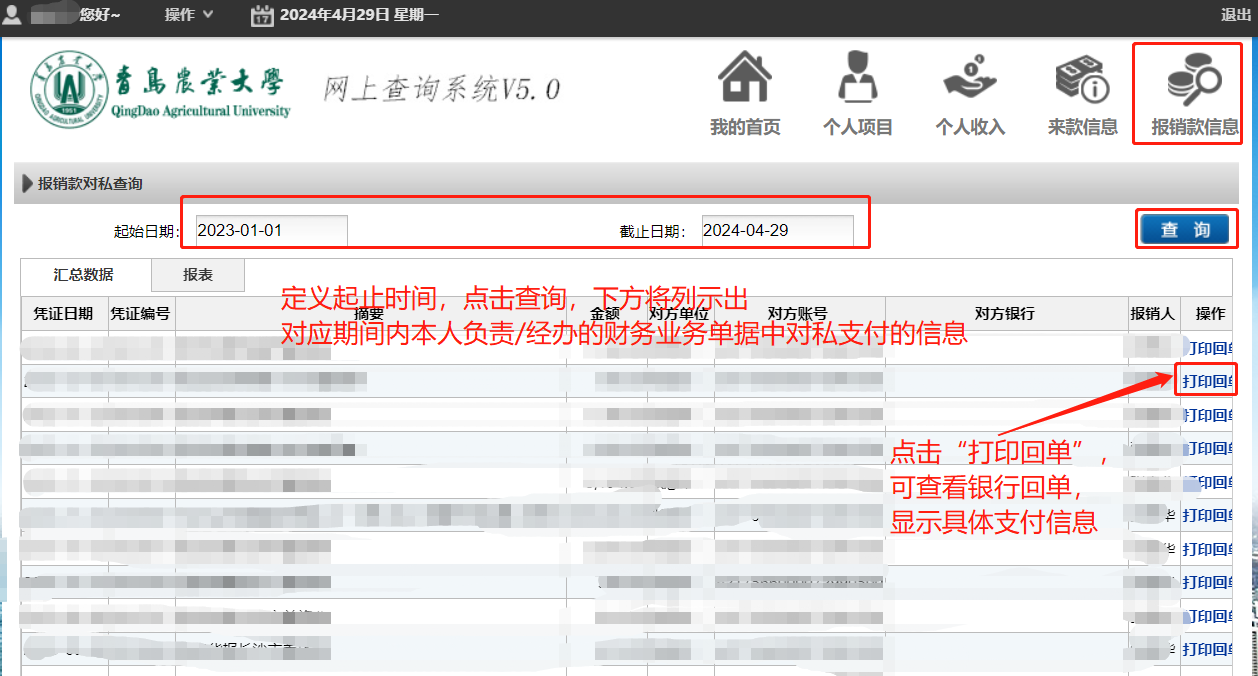 财务平台操作流程——财务查询
三、查询系统各模块
（一）报销款信息——报销款对私查询
    2.打印回单
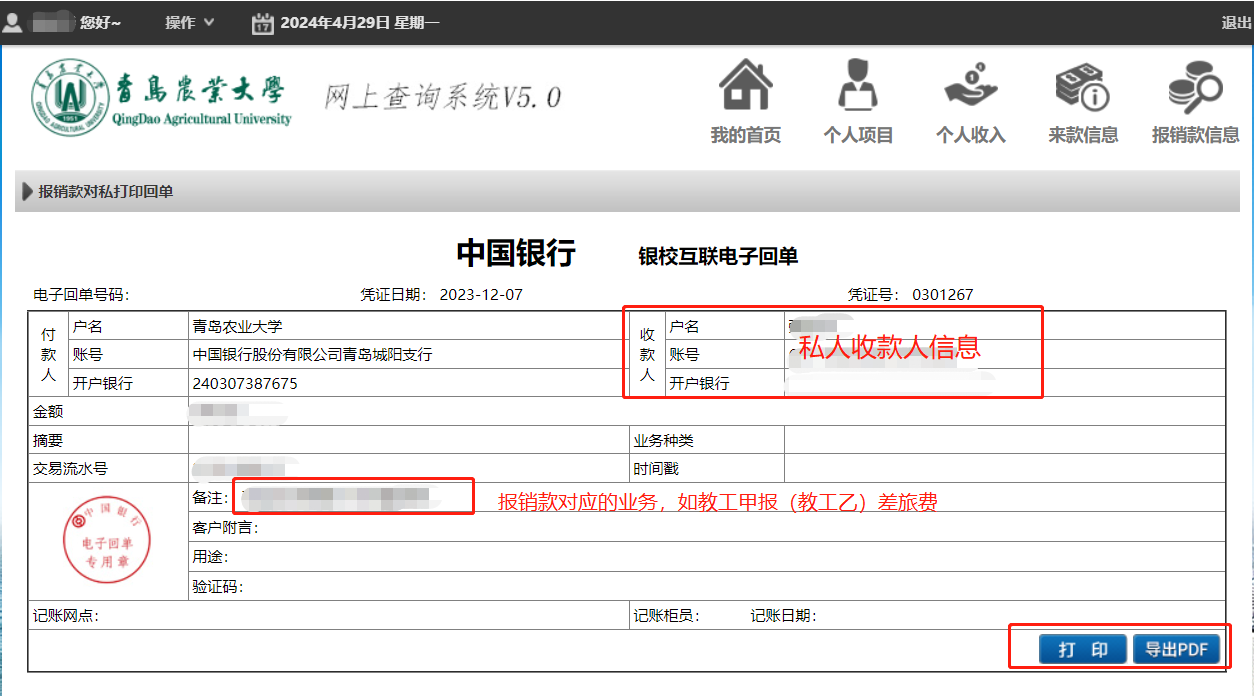 财务平台操作流程——财务查询
三、查询系统各模块
（二）来款信息
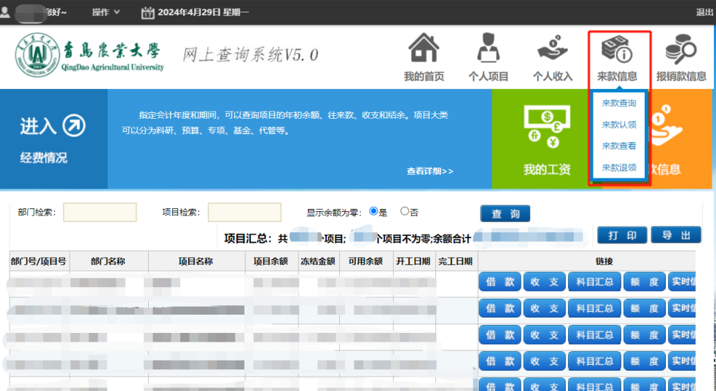 财务平台操作流程——财务查询
三、查询系统各模块
（二）来款信息——来款查询
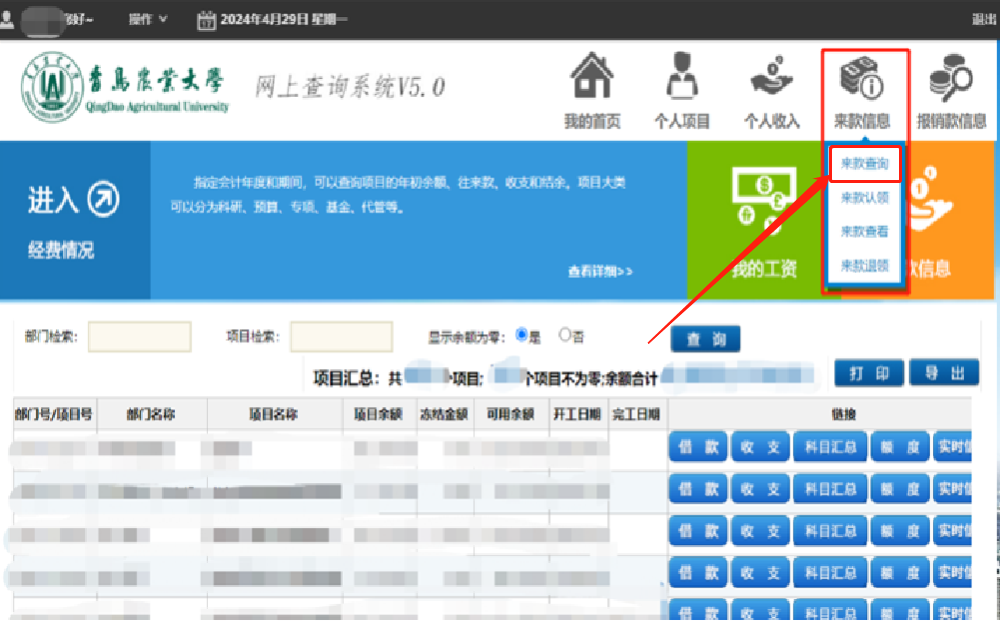 财务平台操作流程——财务查询
三、查询系统各模块
（二）来款信息——来款查询
    1.定义期间，进行查询
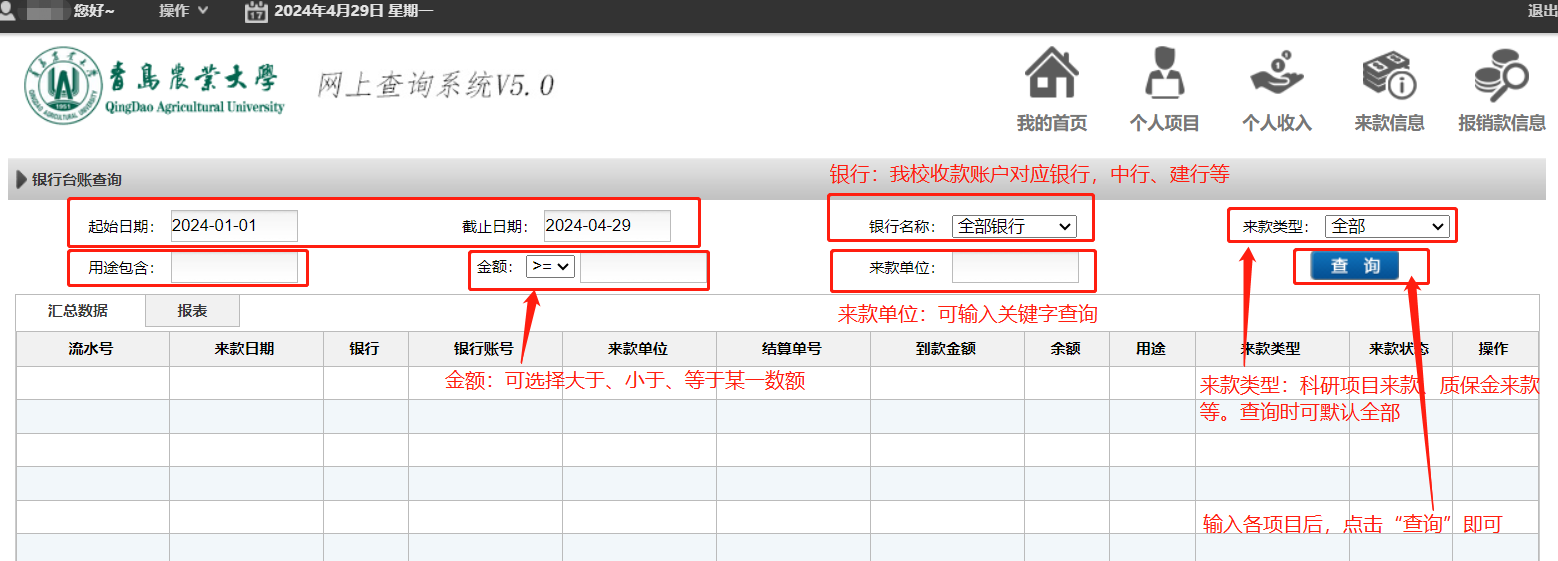 财务平台操作流程——财务查询
三、查询系统各模块
（二）报销款信息——来款查询
    2.选中对应查询信息，查看状态，以待认领
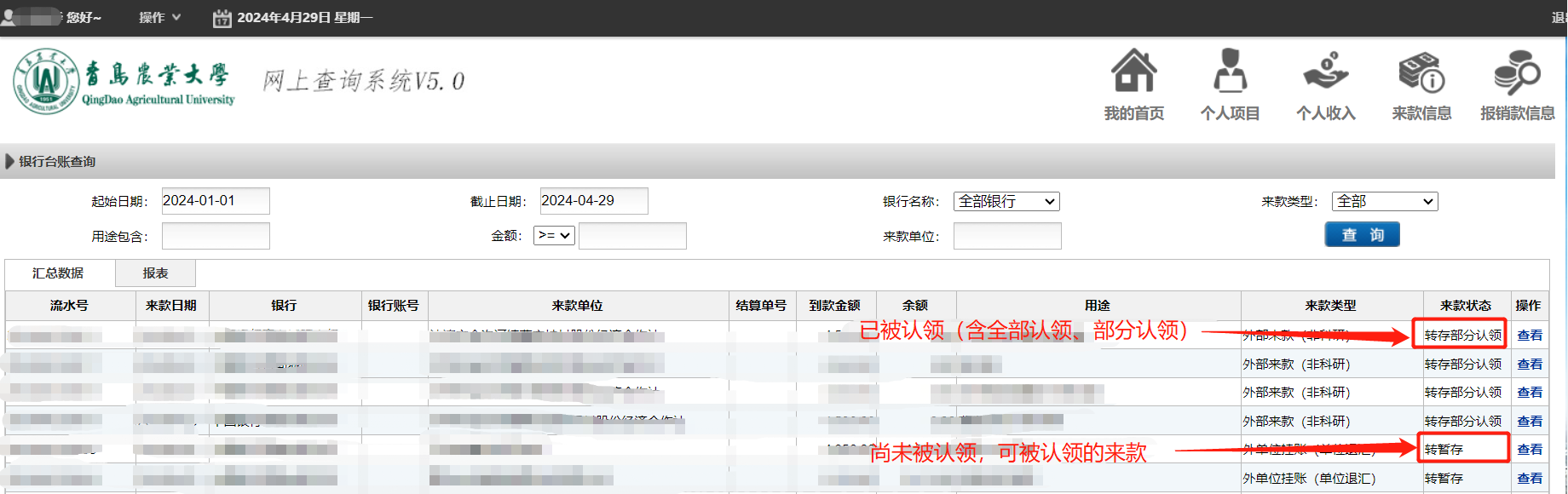 财务平台操作流程——财务查询
三、查询系统各模块
（二）来款信息——来款认领
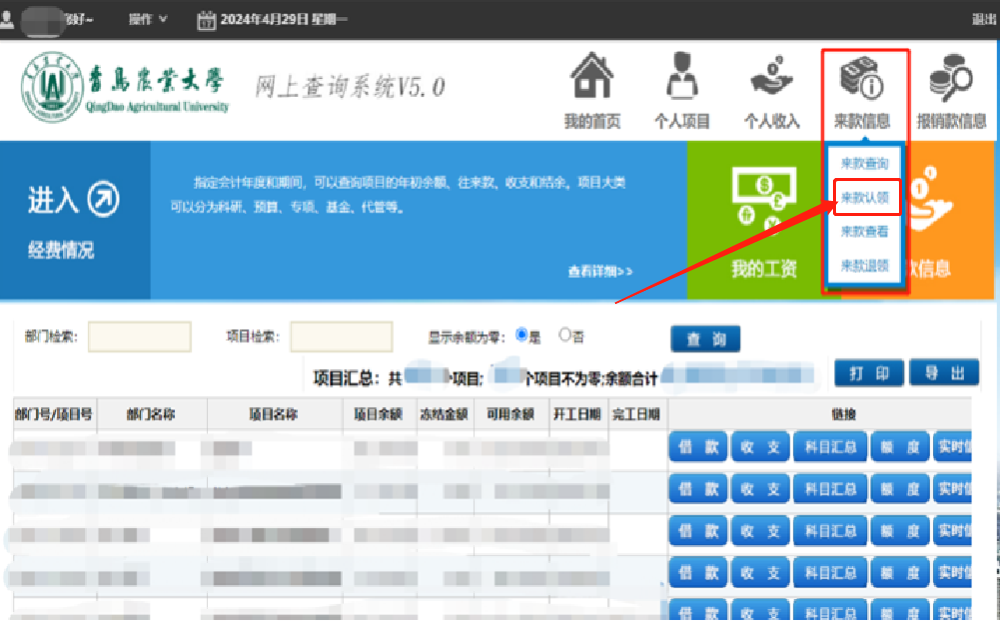 财务平台操作流程——财务查询
三、查询系统各模块
（二）来款信息——来款认领
    1.查询来款信息，以待认领
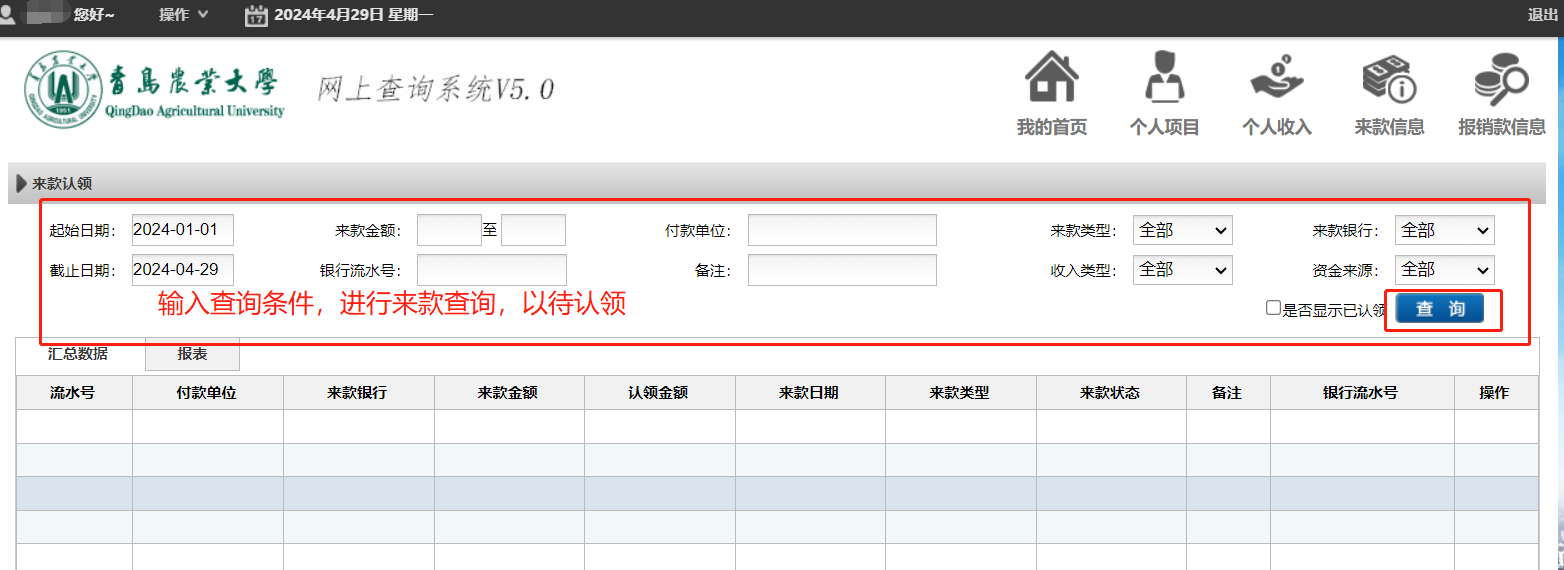 财务平台操作流程——财务查询
三、查询系统各模块
（二）来款信息——来款认领
    2.选中对应来款信息，点击查看/认领
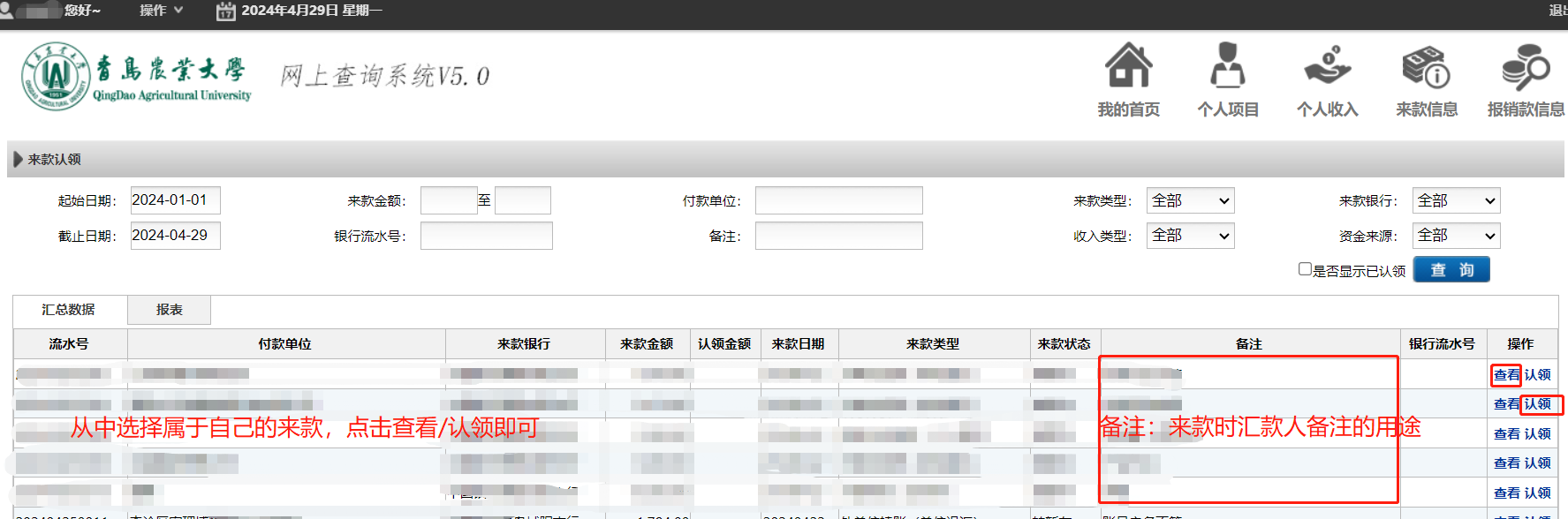 财务平台操作流程——财务查询
三、查询系统各模块
（二）来款信息——来款认领
    2.1点击查看
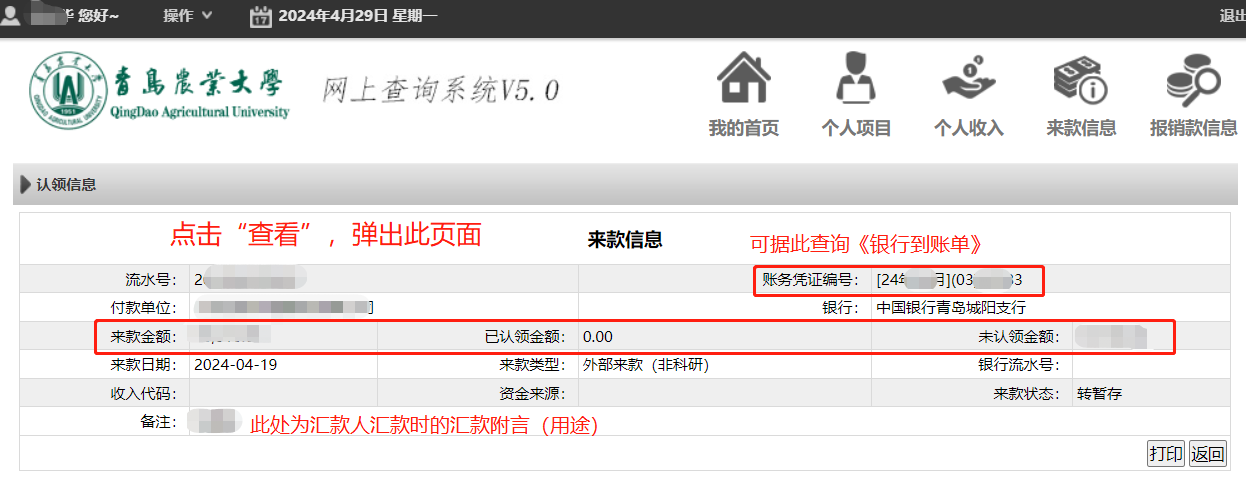 财务平台操作流程——财务查询
三、查询系统各模块
（二）来款信息——来款认领
    2.2点击认领,输入金额，选择项目，保存/打印。
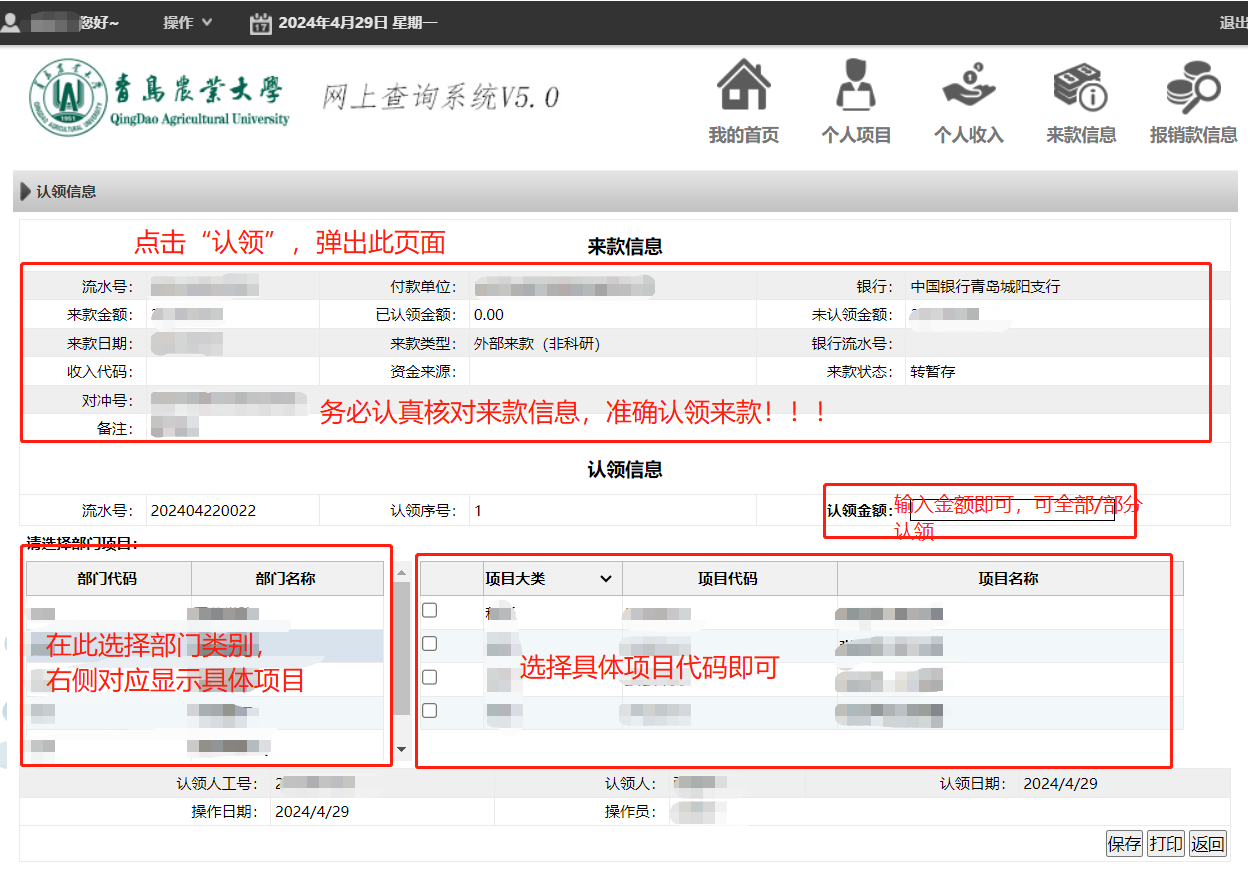 财务平台操作流程——财务查询
三、查询系统各模块
（二）来款信息——来款认领
    2.3打印来款认领单。
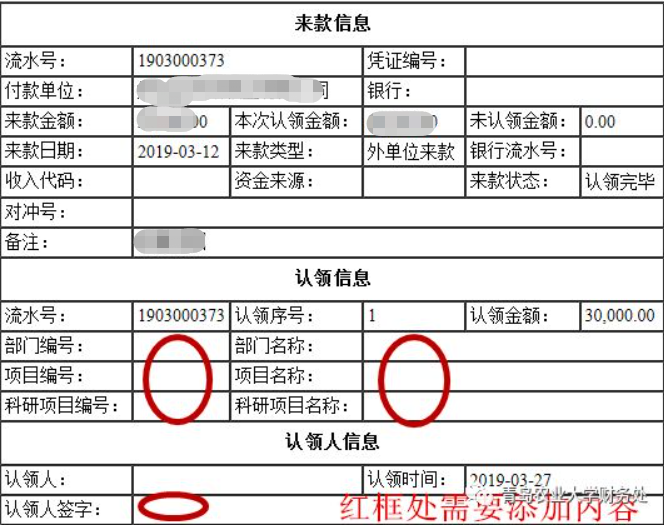 财务平台操作流程——财务查询
三、查询系统各模块
（二）来款信息——来款（认领）查看
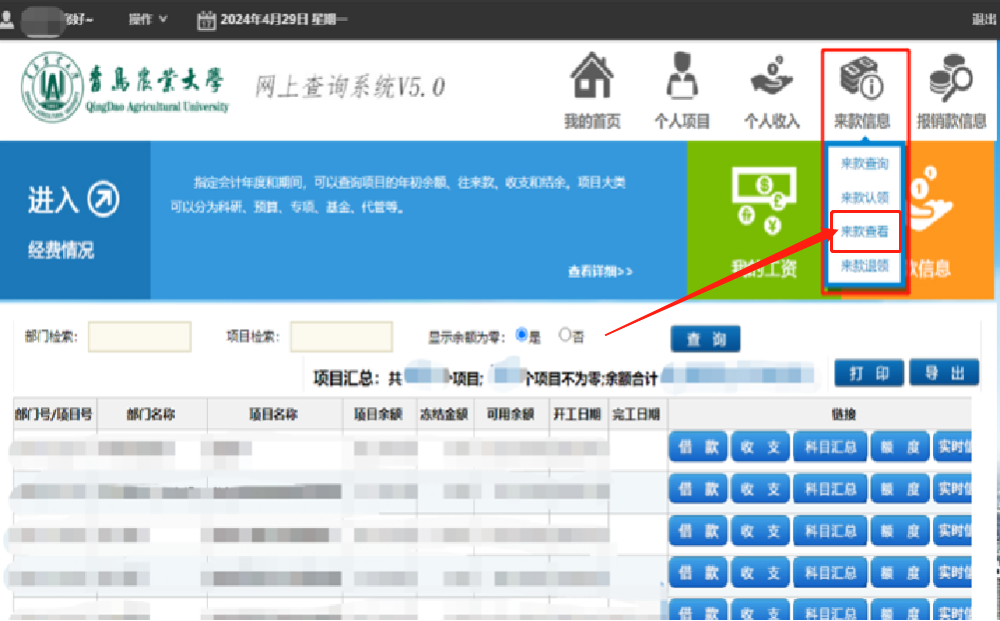 财务平台操作流程——财务查询
三、查询系统各模块
（二）来款信息——来款（认领）查看
    1.查询来款认领结果
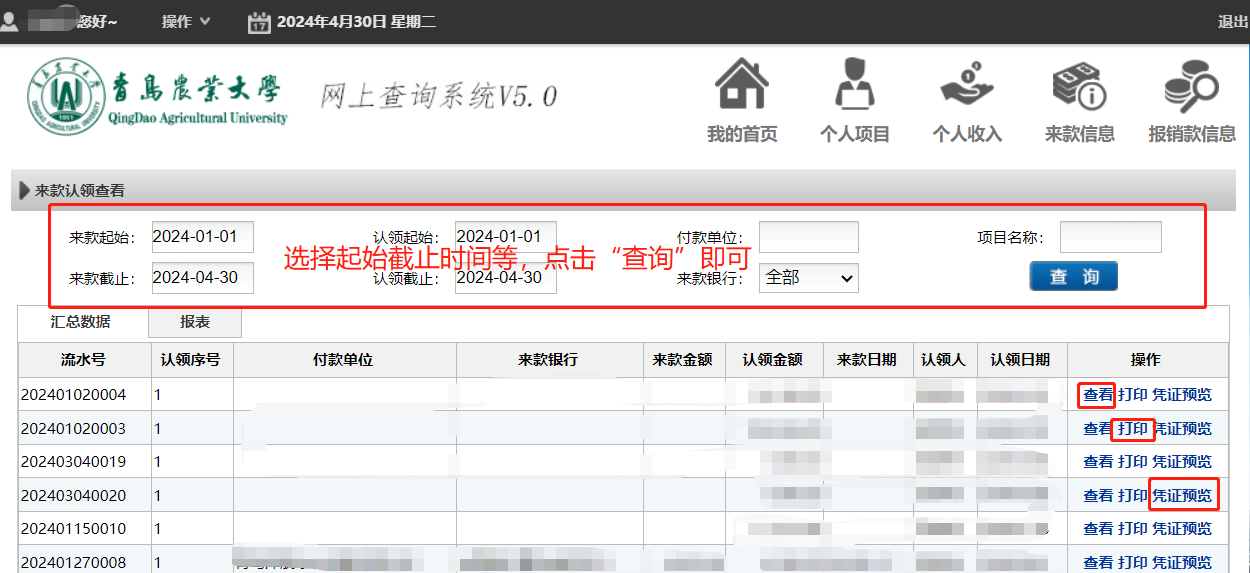 财务平台操作流程——财务查询
三、查询系统各模块
（二）来款信息——来款（认领）查看
    2.打印来款认领单（与来款查询模块的认领单相同）
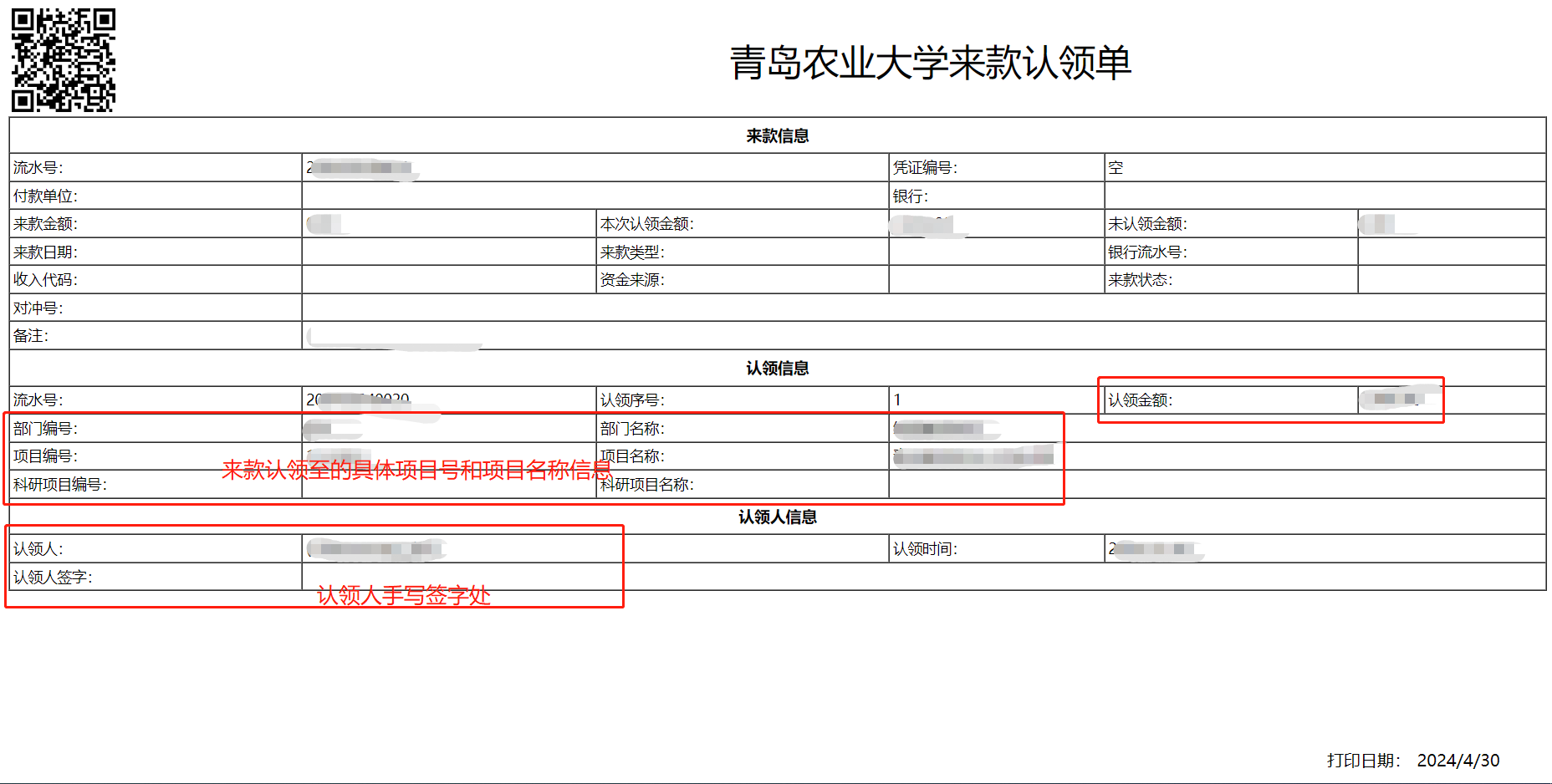 财务平台操作流程——财务查询
三、查询系统各模块
（二）来款信息——来款退领
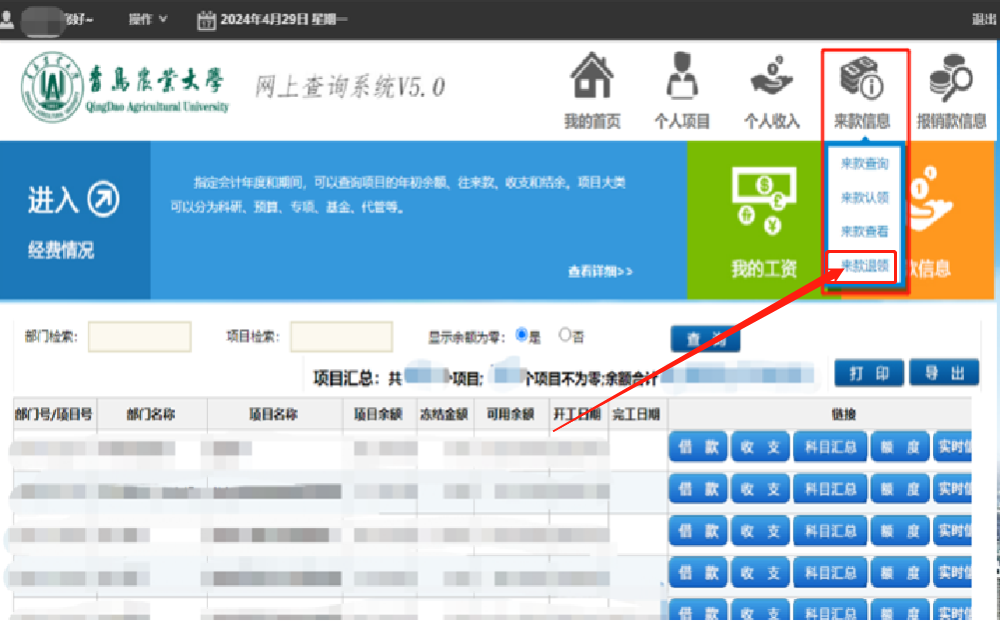 财务平台操作流程——财务查询
三、查询系统各模块
（二）来款信息——来款退领
    1.查询已认领来款信息
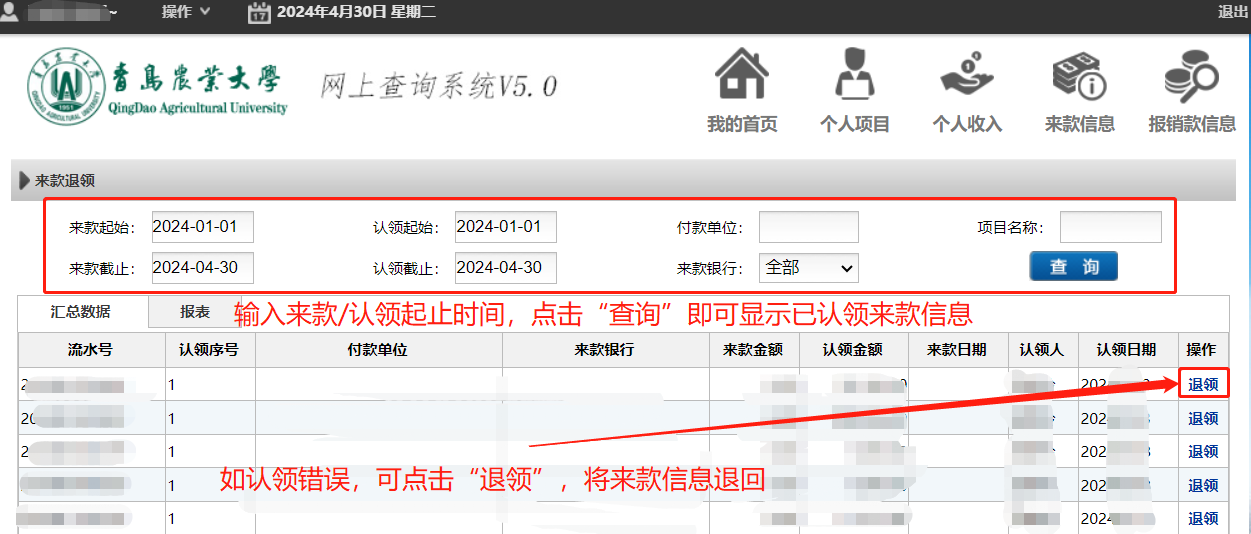 财务平台操作流程——财务查询
三、查询系统各模块
（二）来款信息——来款退领
    2.点击“退领”，完成款项退回待领状态
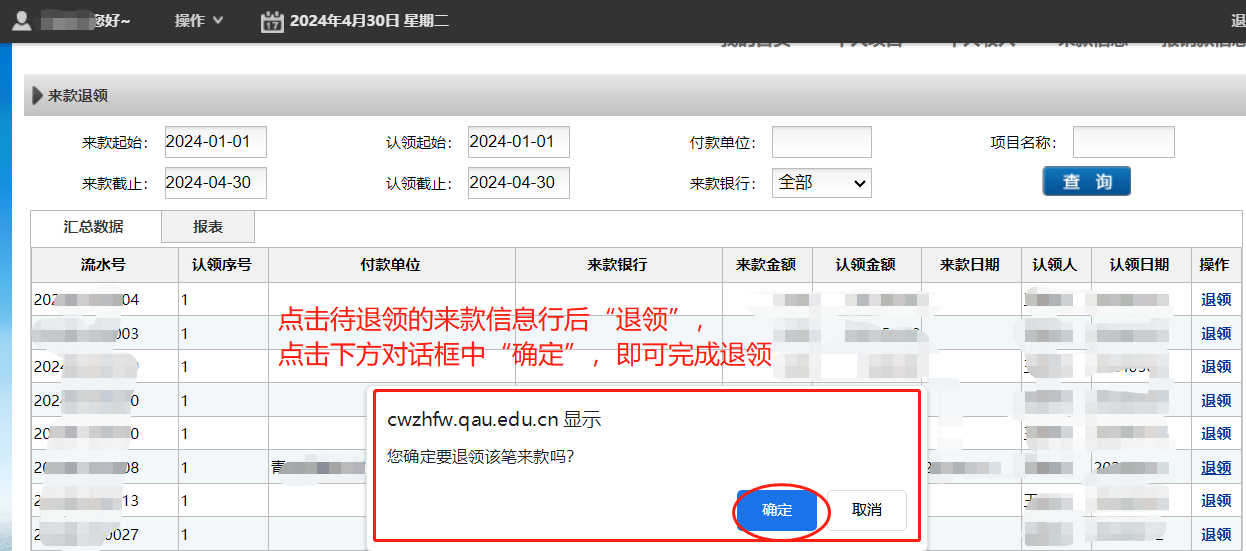 财务平台操作流程——财务查询
三、查询系统各模块
（三）个人收入
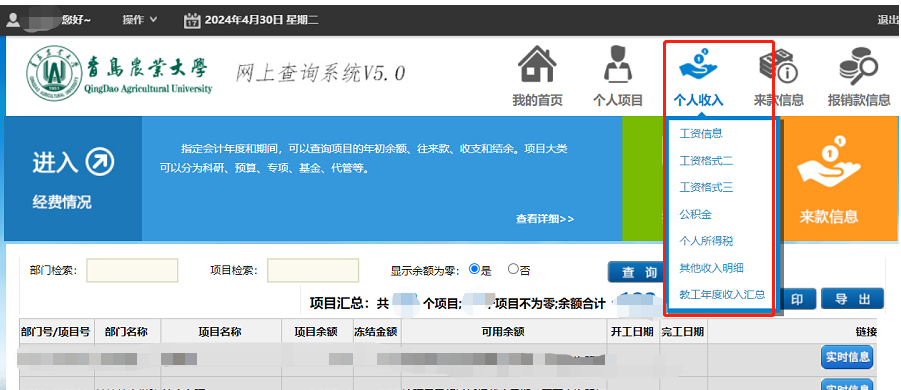 财务平台操作流程——财务查询
三、查询系统各模块
（三）个人收入——工资信息
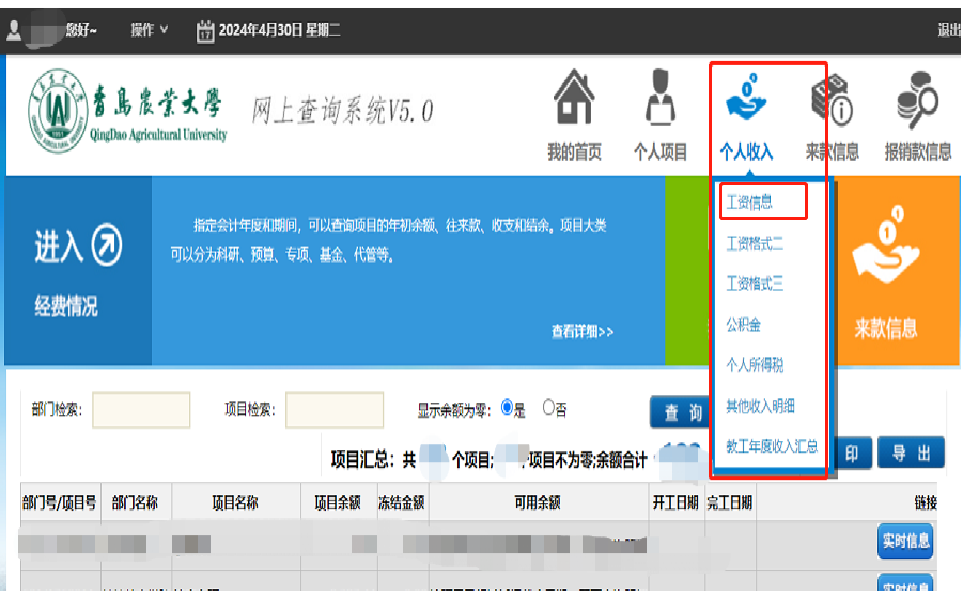 财务平台操作流程——财务查询
三、查询系统各模块
（三）个人收入——工资信息：定义期间，进行查询
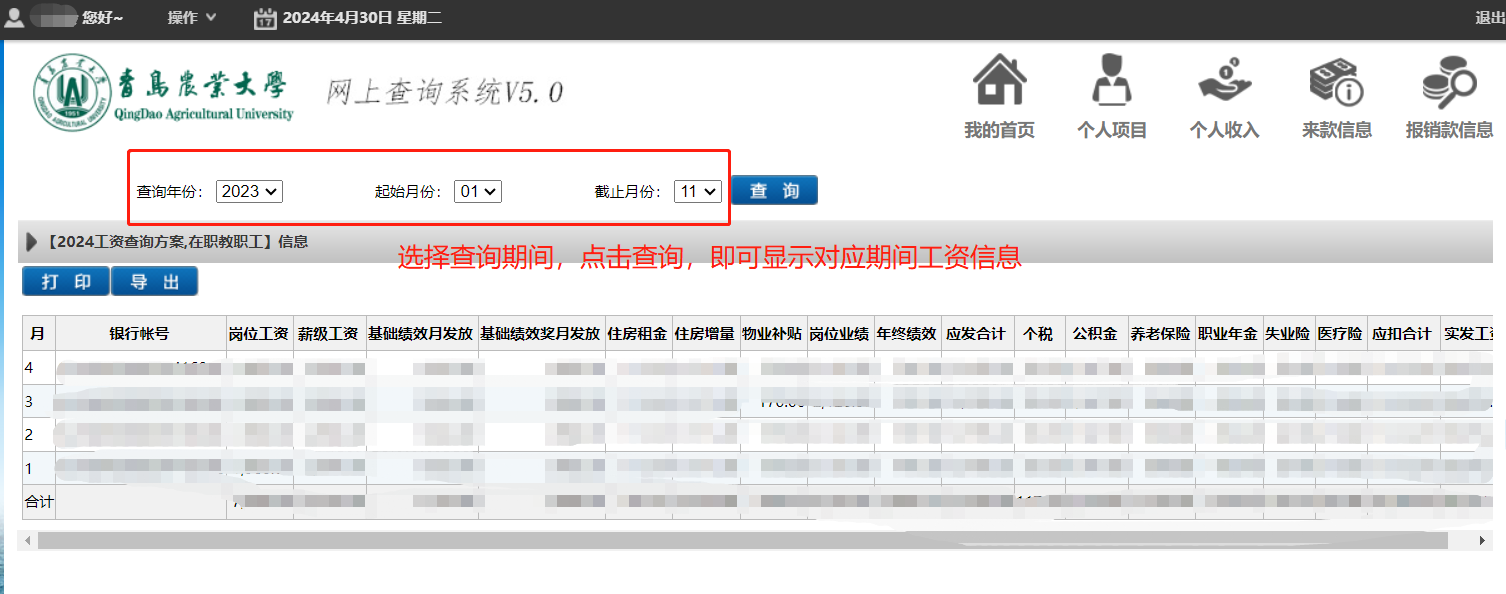 财务平台操作流程——财务查询
三、查询系统各模块
（三）个人收入——工资格式二
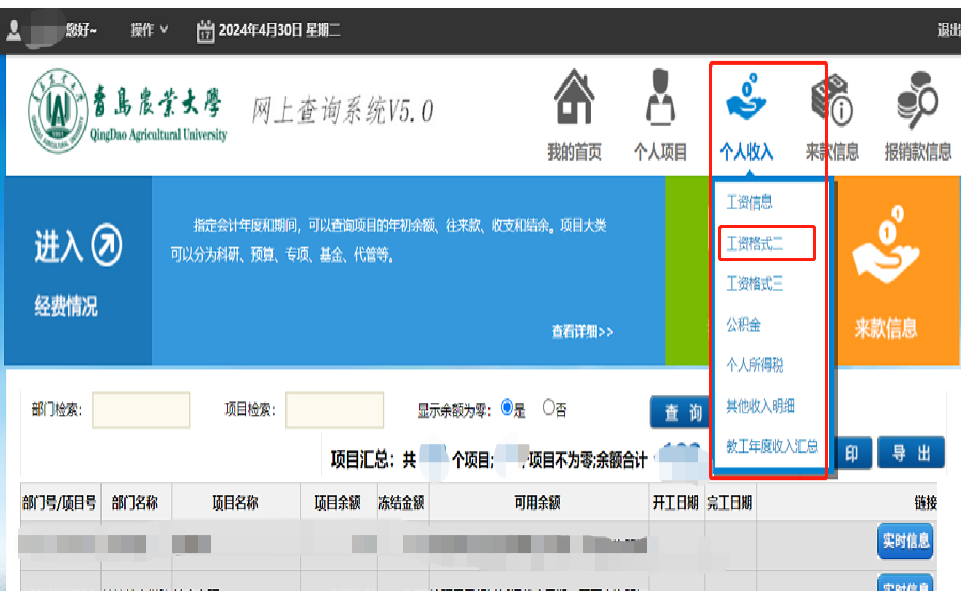 财务平台操作流程——财务查询
三、查询系统各模块
（三）个人收入——工资格式二：定义期间，进行查询
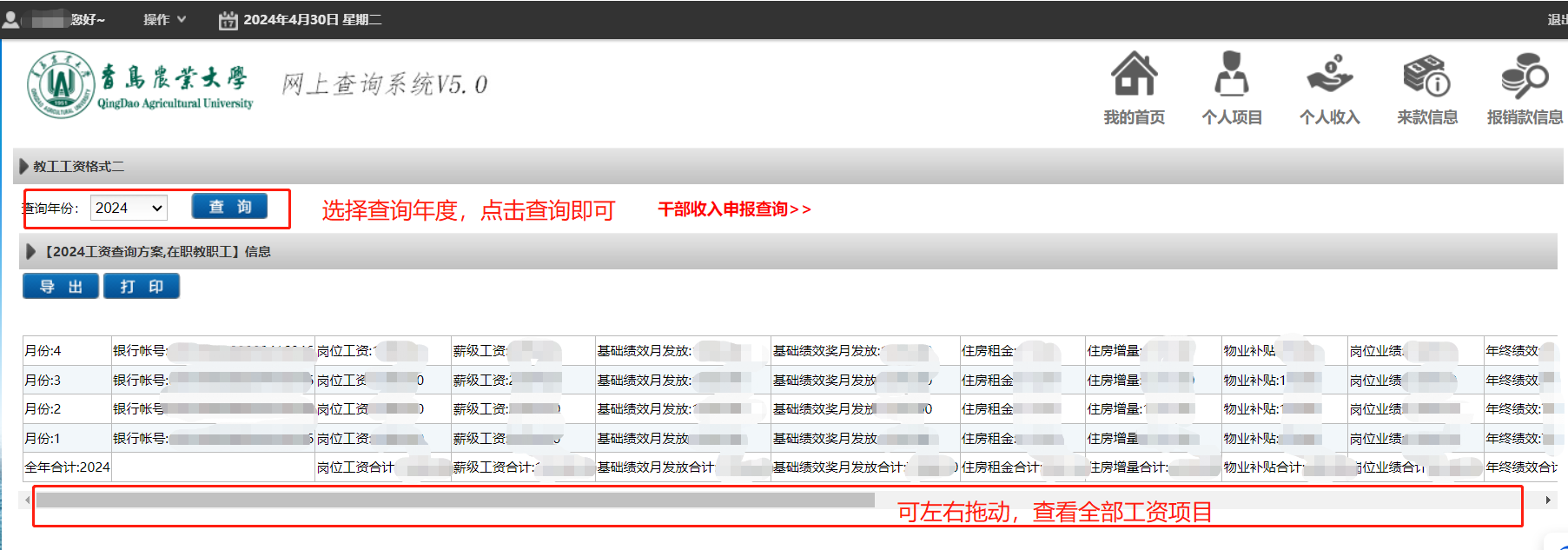 财务平台操作流程——财务查询
三、查询系统各模块
（三）个人收入——工资格式三
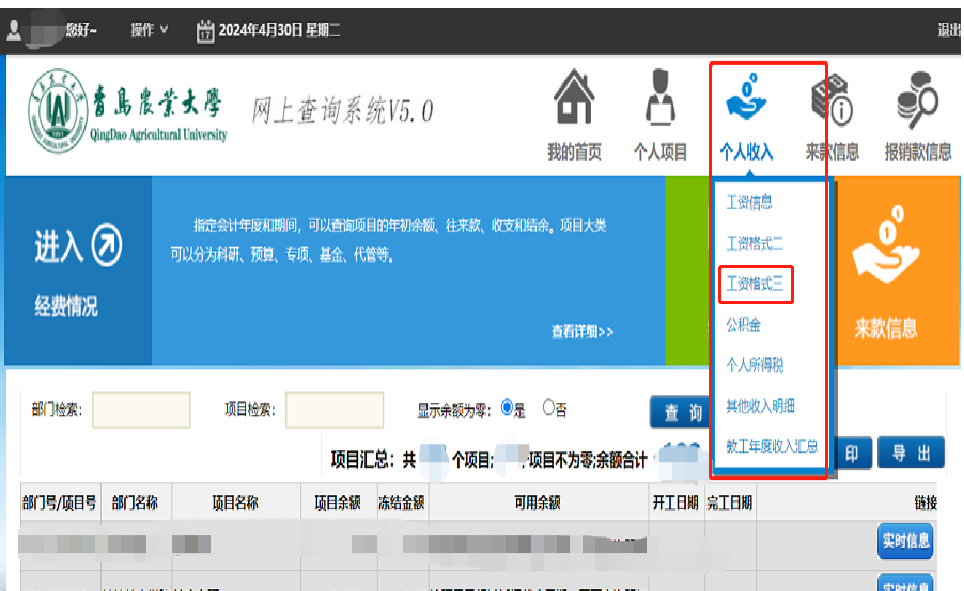 财务平台操作流程——财务查询
三、查询系统各模块
（三）个人收入——工资格式三：定义期间，进行查询
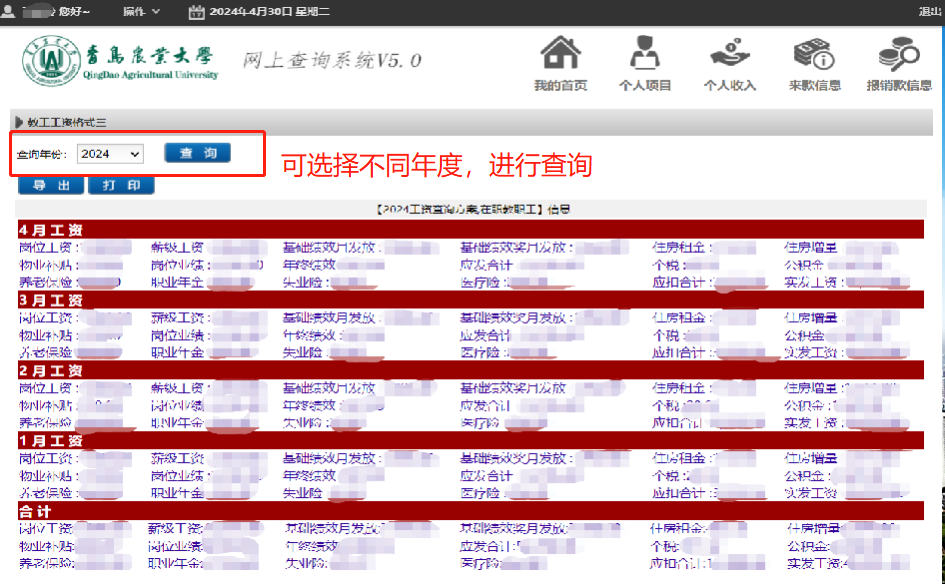 财务平台操作流程——财务查询
三、查询系统各模块
（三）个人收入——其他收入明细：
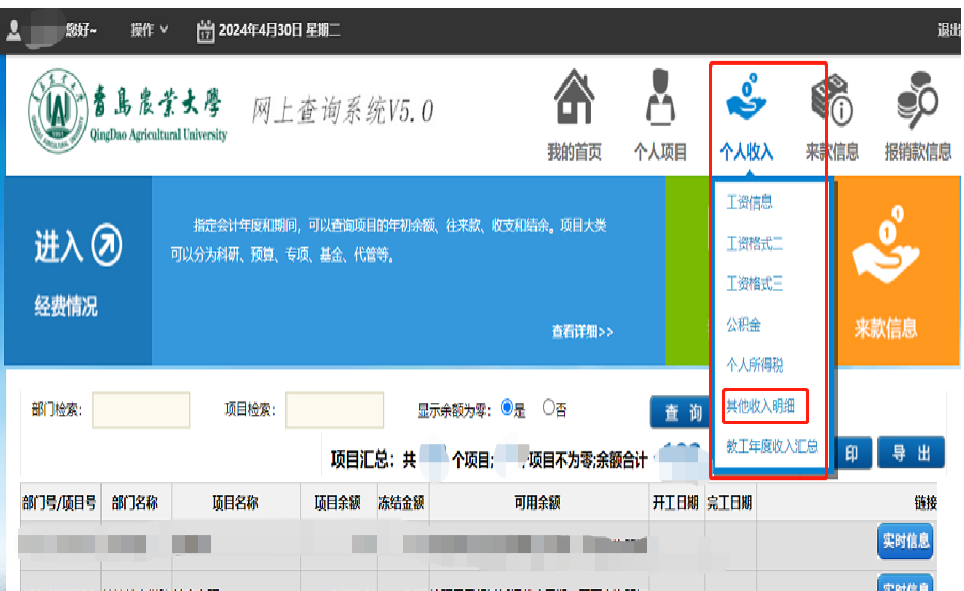 财务平台操作流程——财务查询
三、查询系统各模块
（三）个人收入——其他收入明细：
    1.定义期间，进行查询
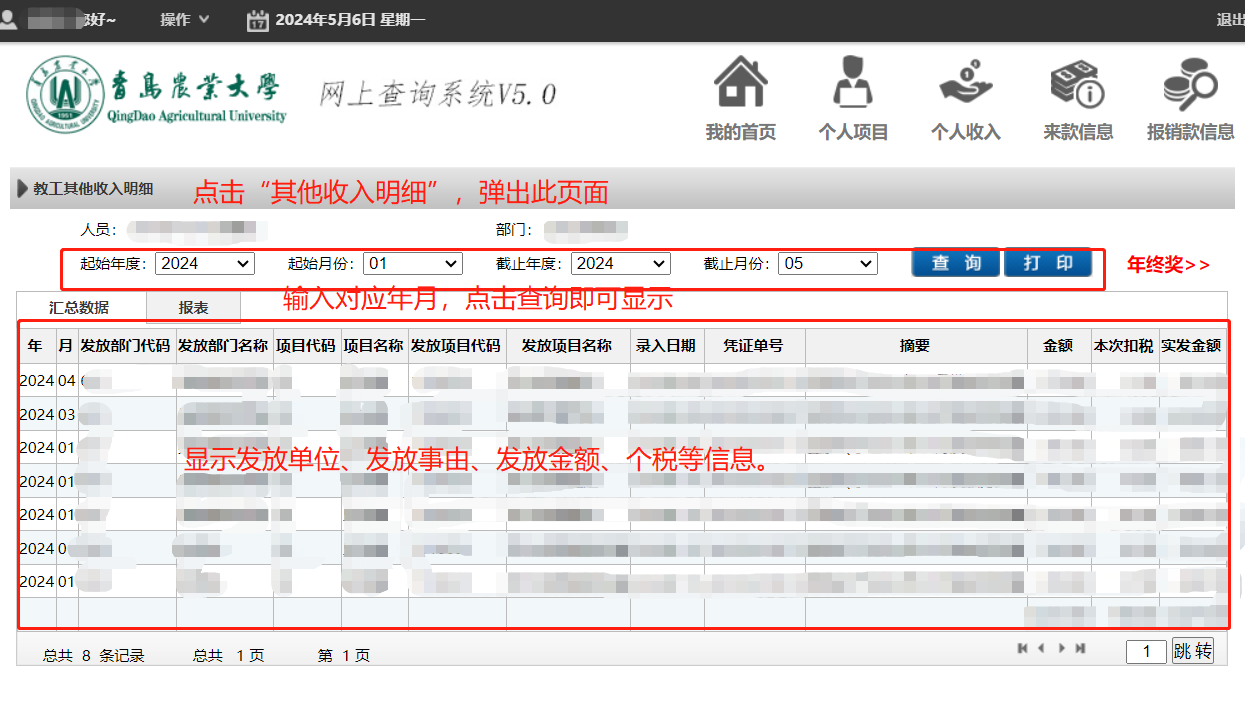 财务平台操作流程——财务查询
三、查询系统各模块
（三）个人收入——其他收入明细：
    2.1年终奖——进入模块
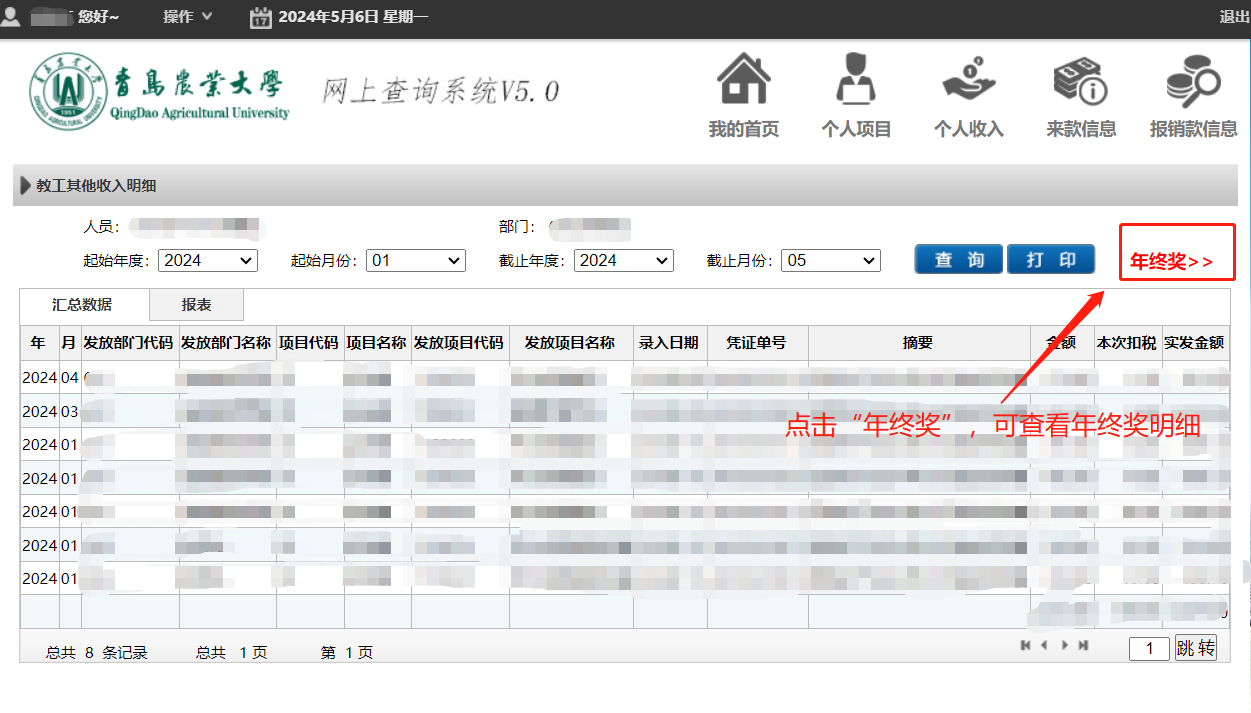 财务平台操作流程——财务查询
三、查询系统各模块
（三）个人收入——其他收入明细：
    2.2年终奖——明细
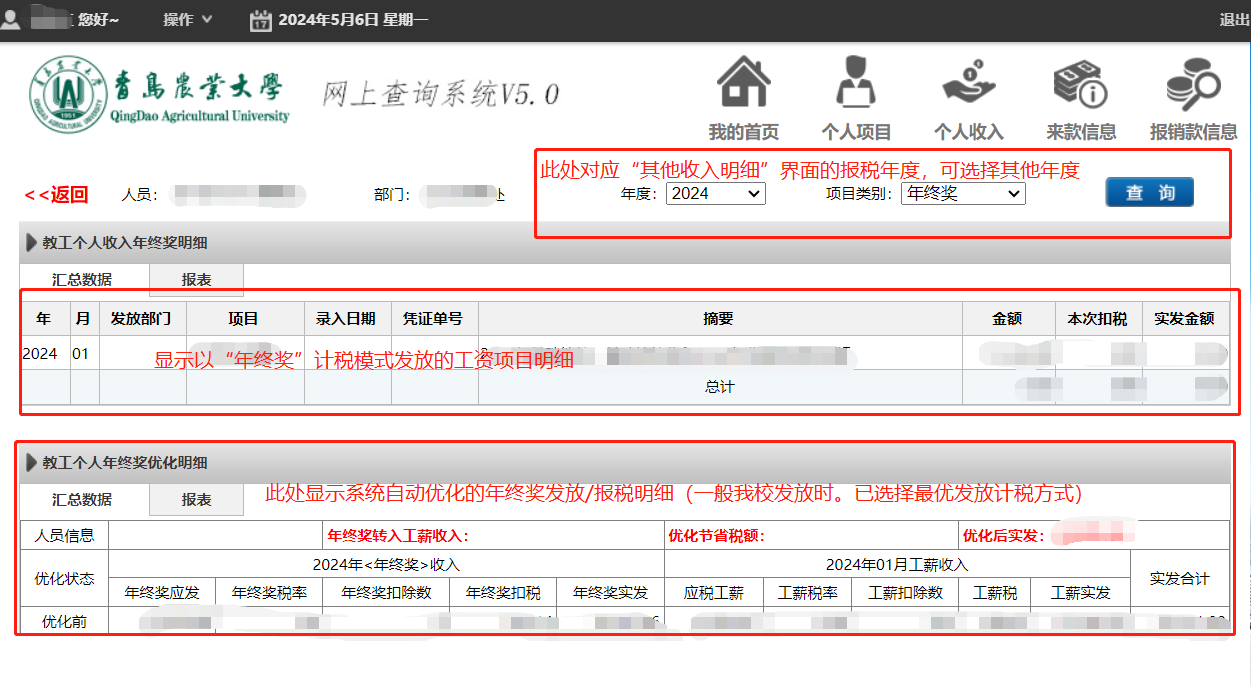 财务平台操作流程——财务查询
三、查询系统各模块
（三）个人收入——教工年度收入汇总
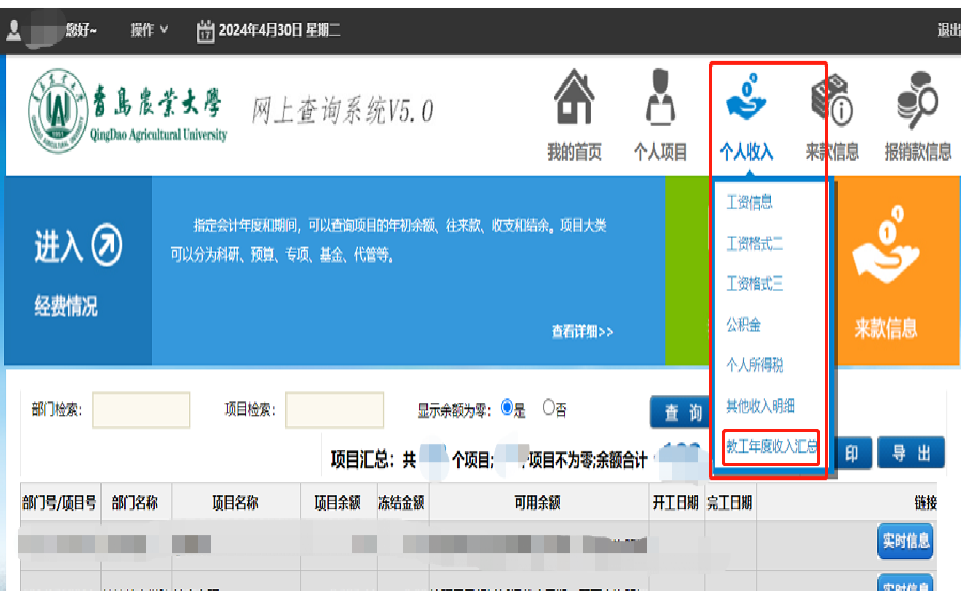 财务平台操作流程——财务查询
三、查询系统各模块
（三）个人收入——教工年度收入汇总
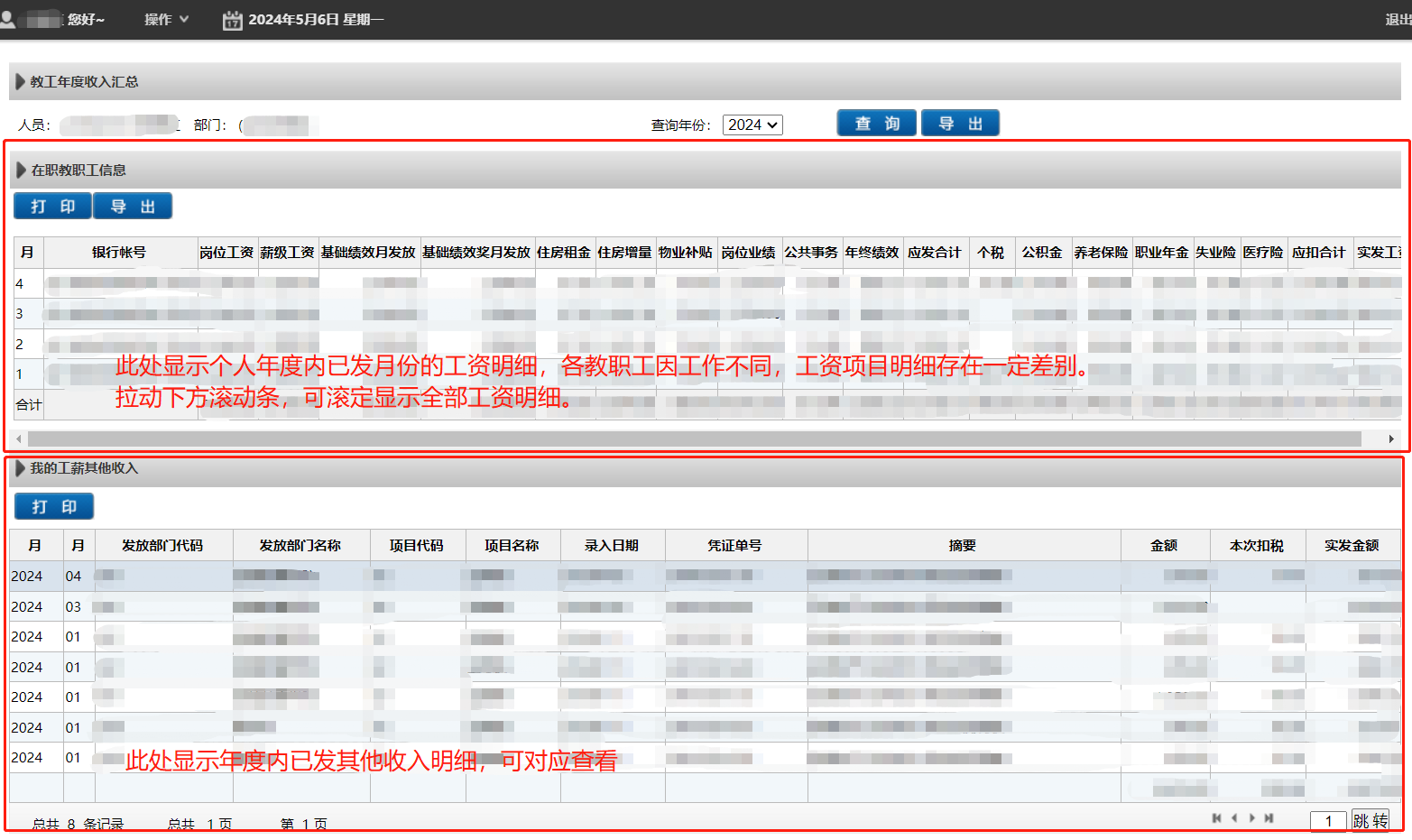 财务平台操作流程——财务查询
三、查询系统各模块
（四）个人项目
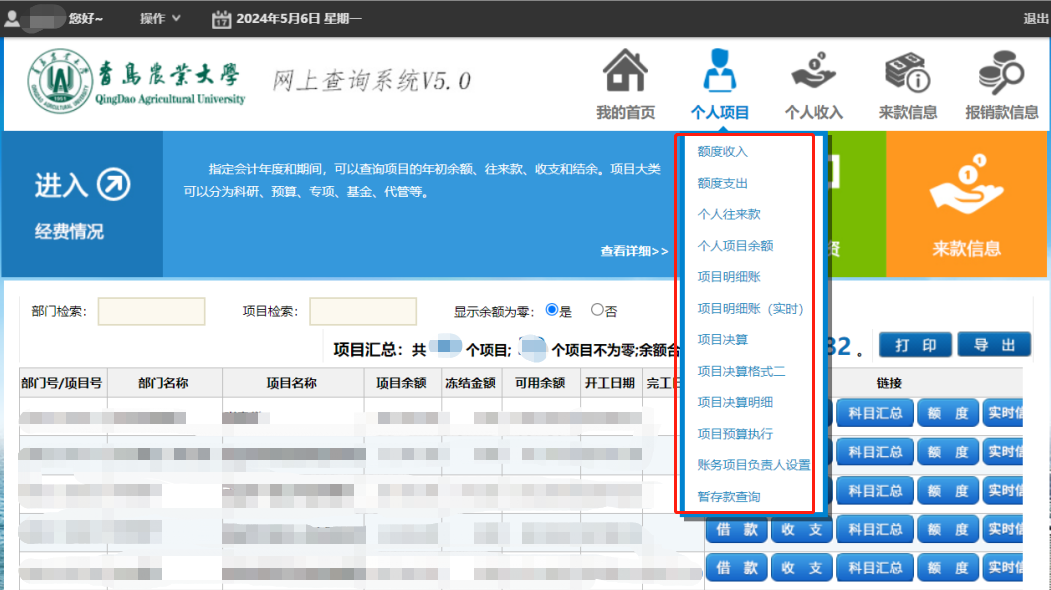 财务平台操作流程——财务查询
三、查询系统各模块、
（四）个人项目——个人往来款
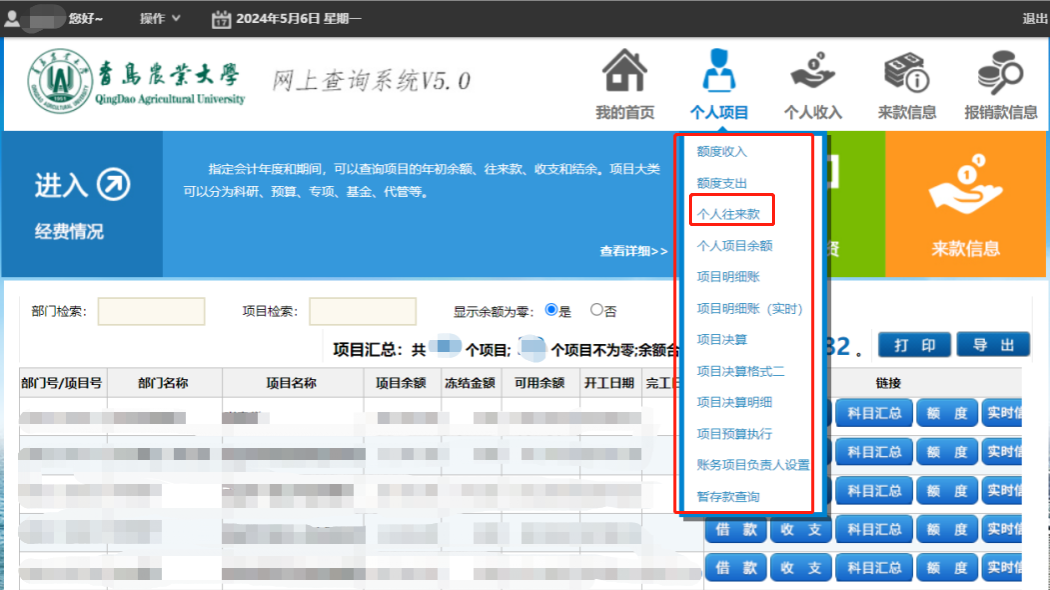 财务平台操作流程——财务查询
三、查询系统各模块
（四）个人项目——个人往来款
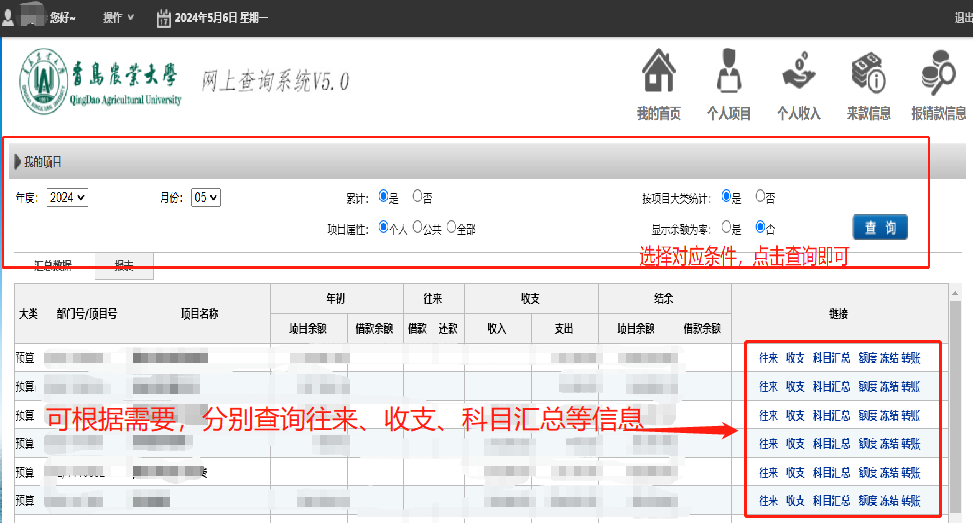 财务平台操作流程——财务查询
三、查询系统各模块
（四）个人项目——个人项目余额
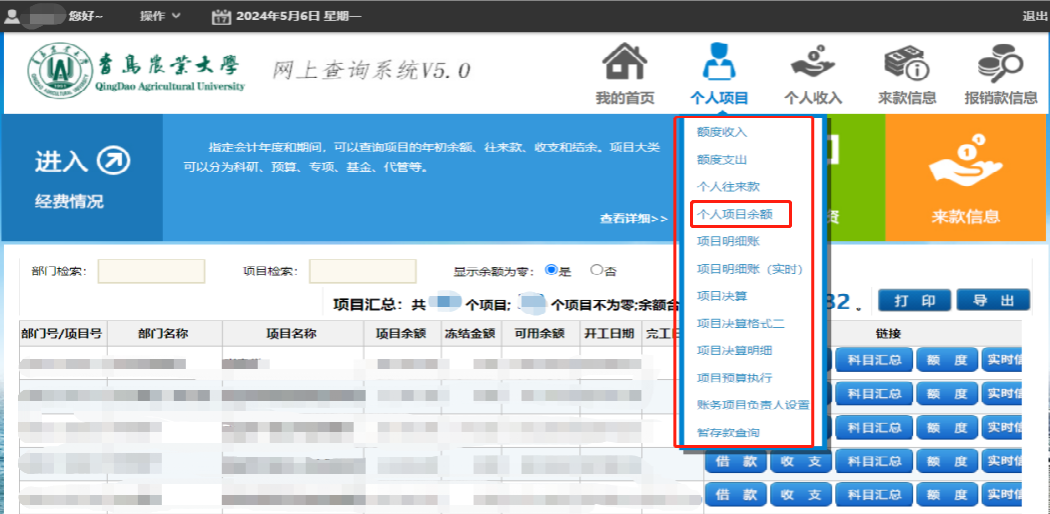 财务平台操作流程——财务查询
三、查询系统各模块
（四）个人项目——个人项目余额
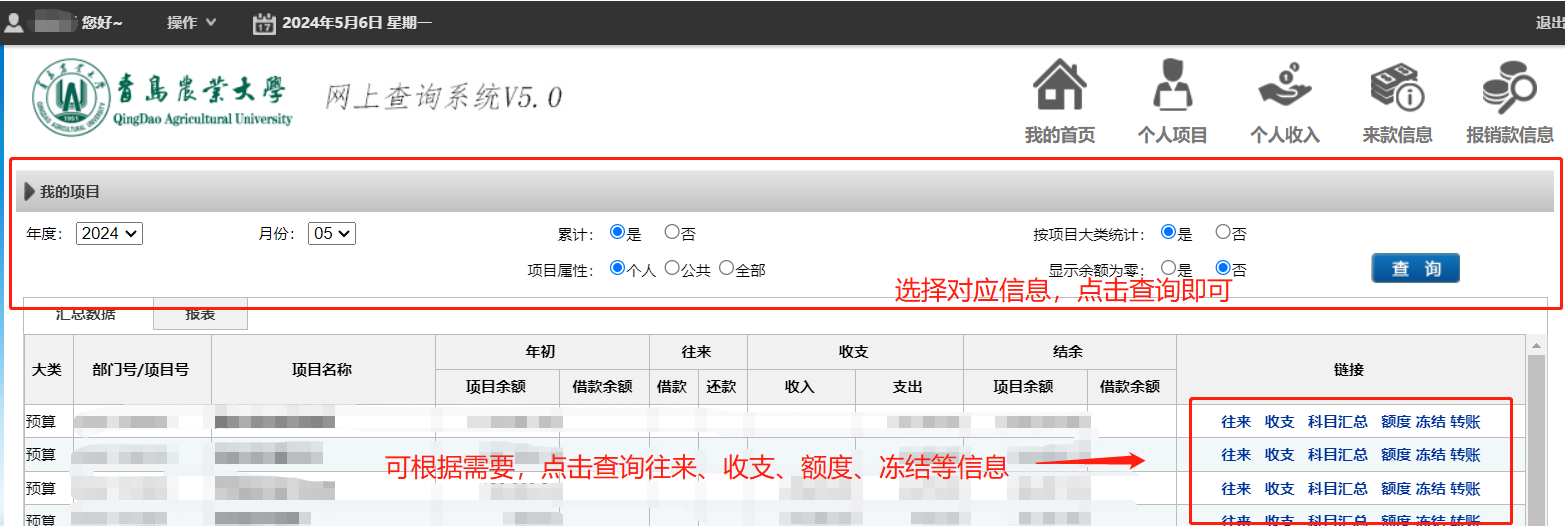 财务平台操作流程——财务查询
三、查询系统各模块
（四）个人项目——项目明细账
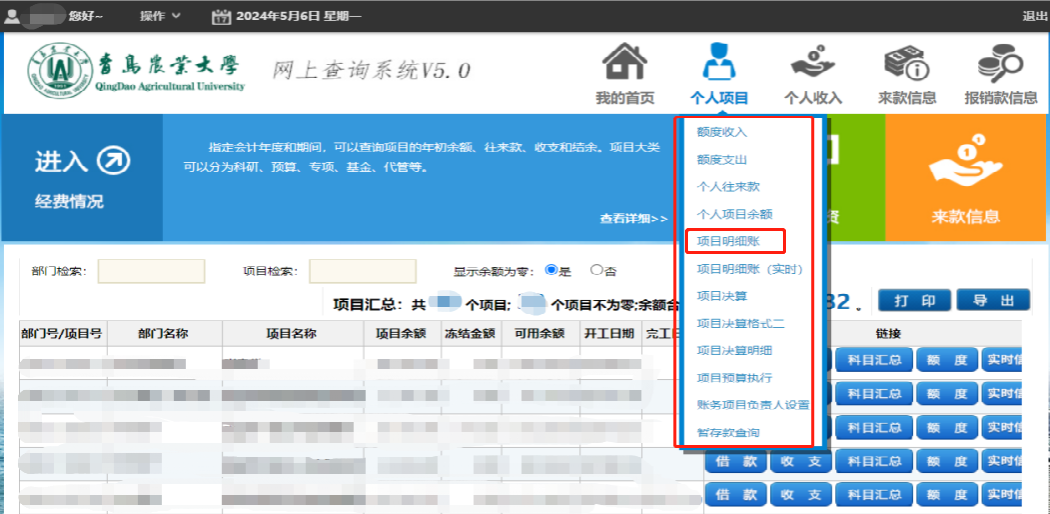 财务平台操作流程——财务查询
三、查询系统各模块
（四）个人项目——项目明细账
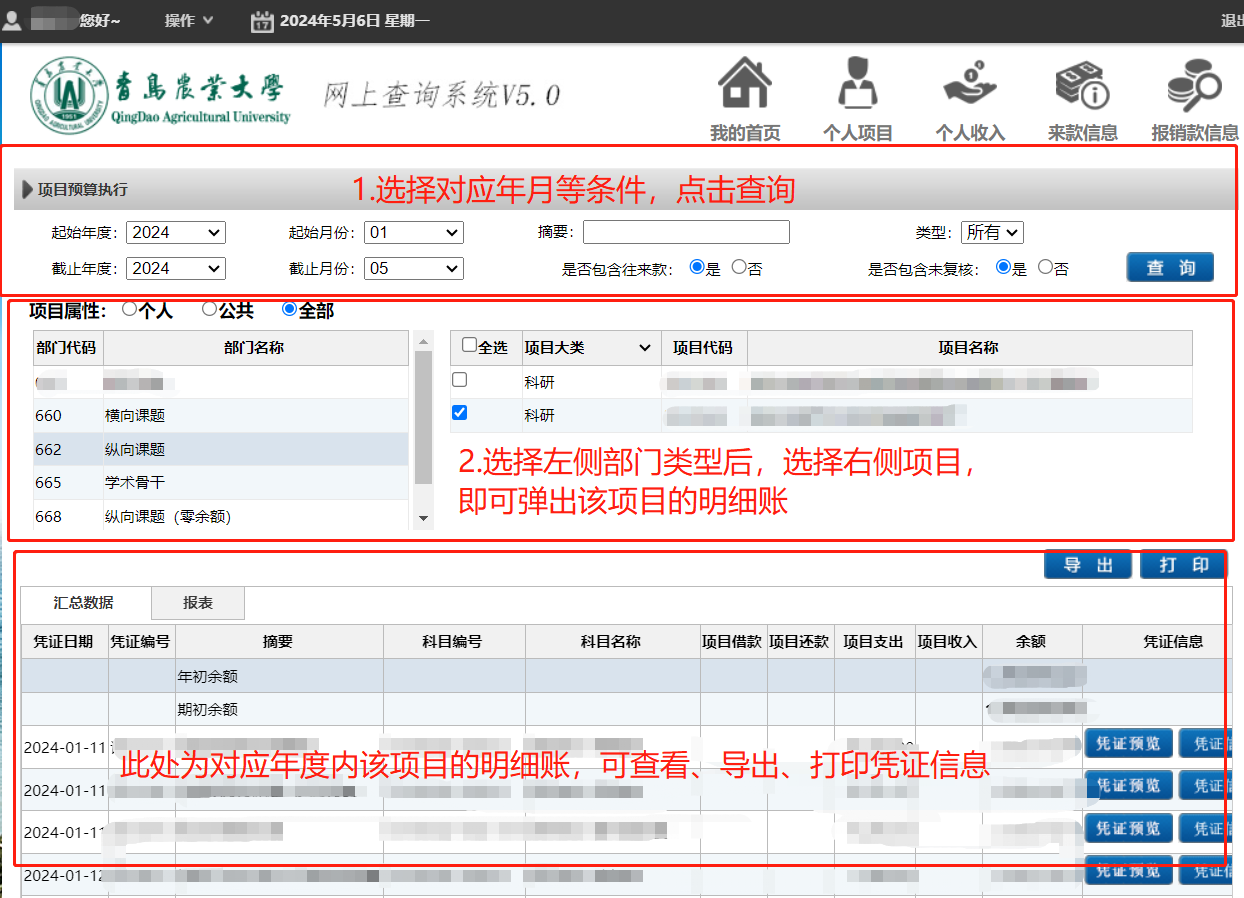 财务平台操作流程——财务查询
三、查询系统各模块
（四）个人项目——项目明细账（实时）
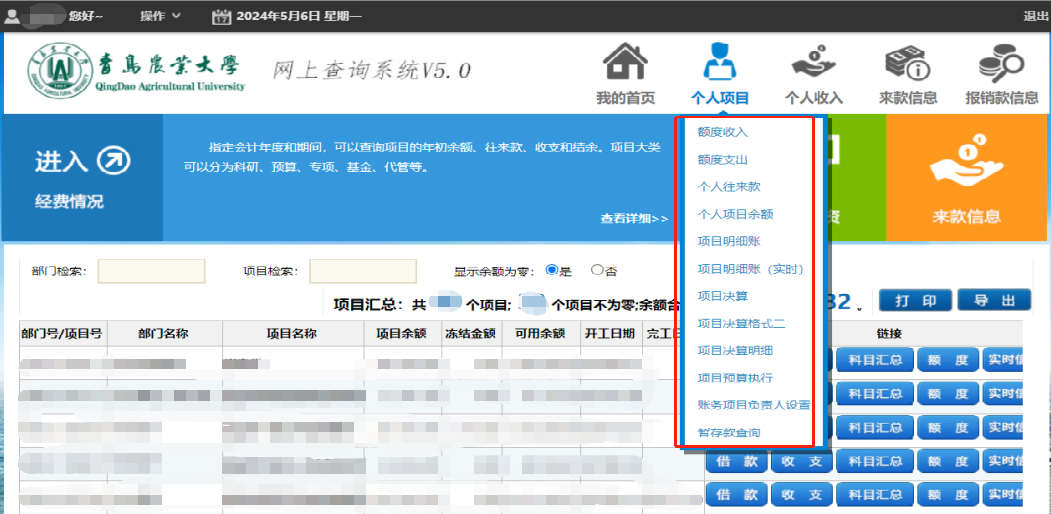 财务平台操作流程——财务查询
三、查询系统各模块
（四）个人项目——项目明细账（实时）
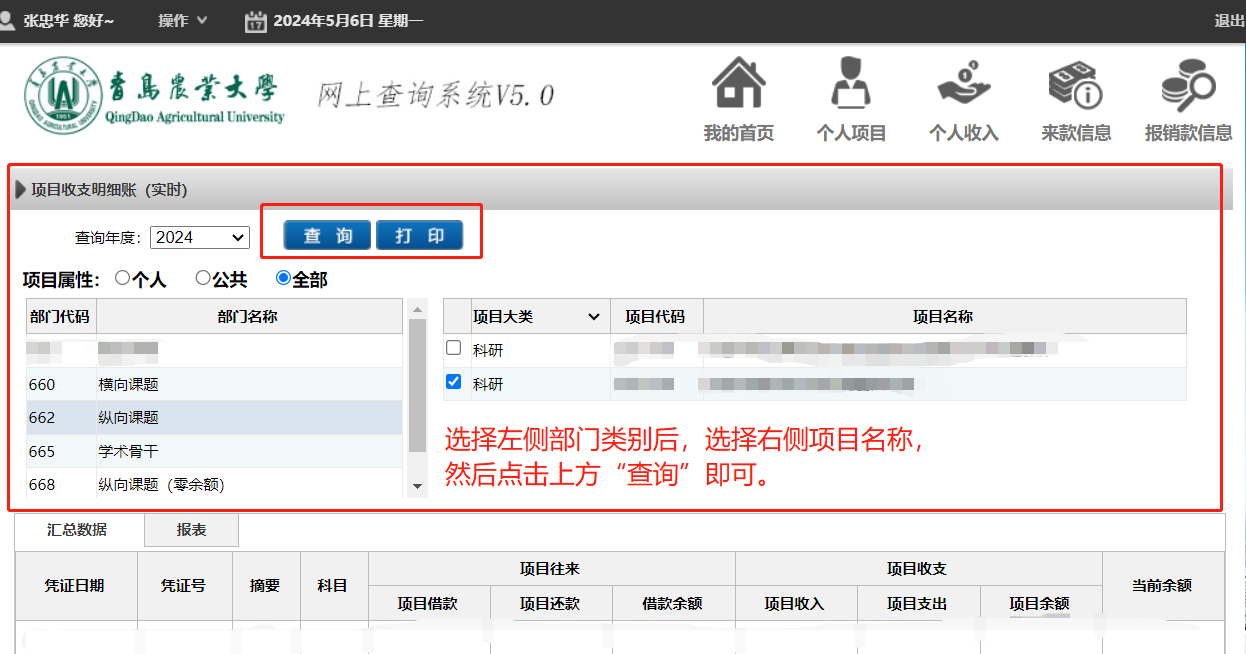 财务平台操作流程——财务查询
三、查询系统各模块
（四）个人项目——项目决算
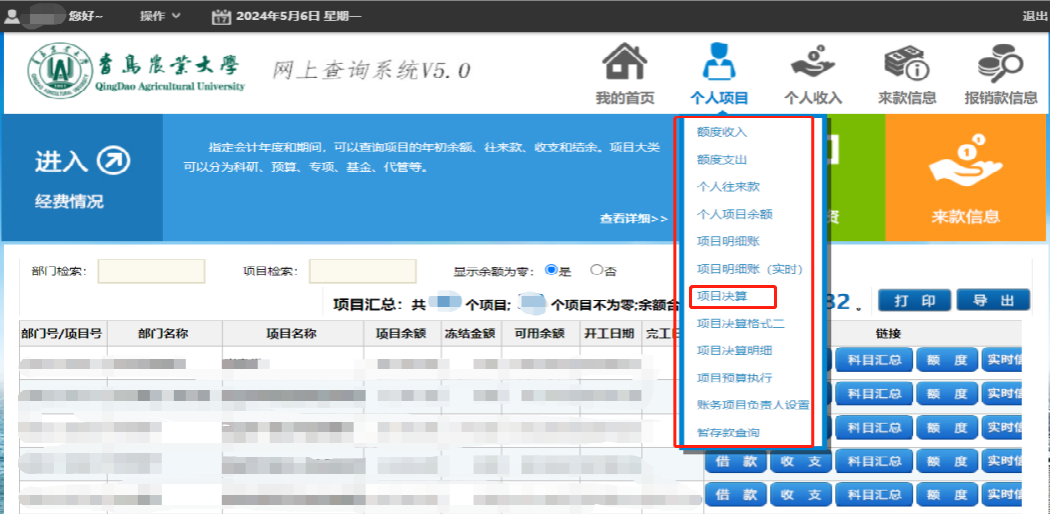 财务平台操作流程——财务查询
三、查询系统各模块
（四）个人项目——项目决算
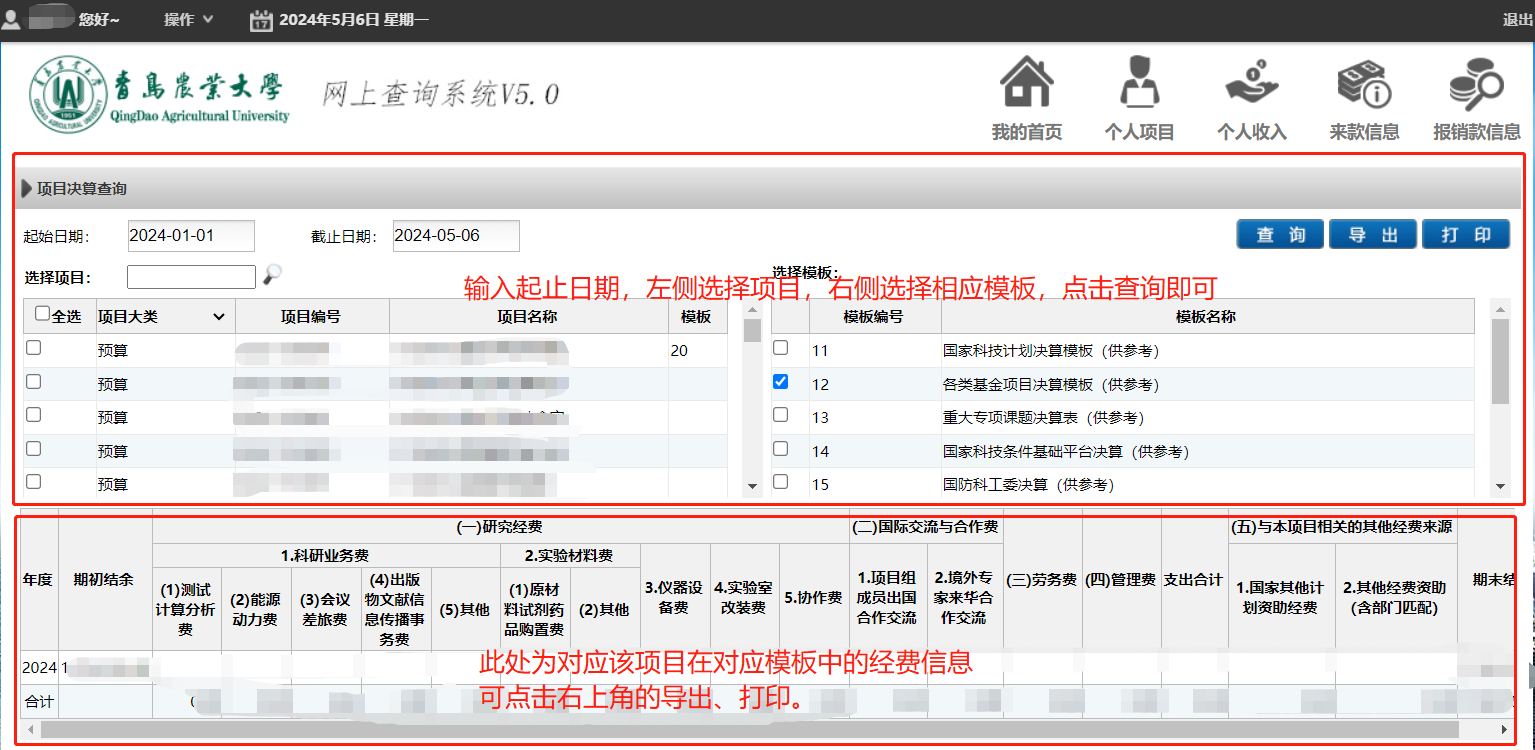 财务平台操作流程——财务查询
三、查询系统各模块
（四）个人项目——项目决算格式二
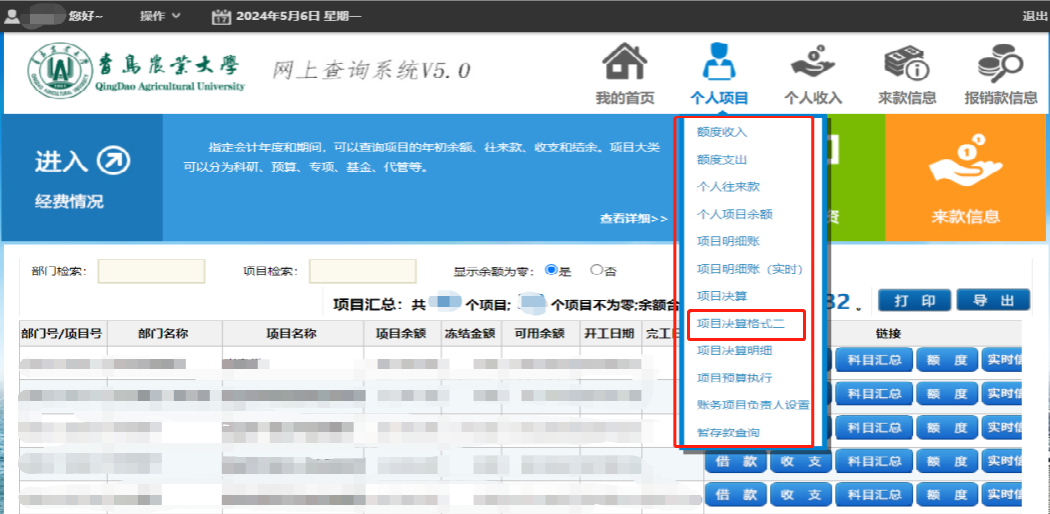 财务平台操作流程——财务查询
三、查询系统各模块
（四）个人项目——项目决算格式二
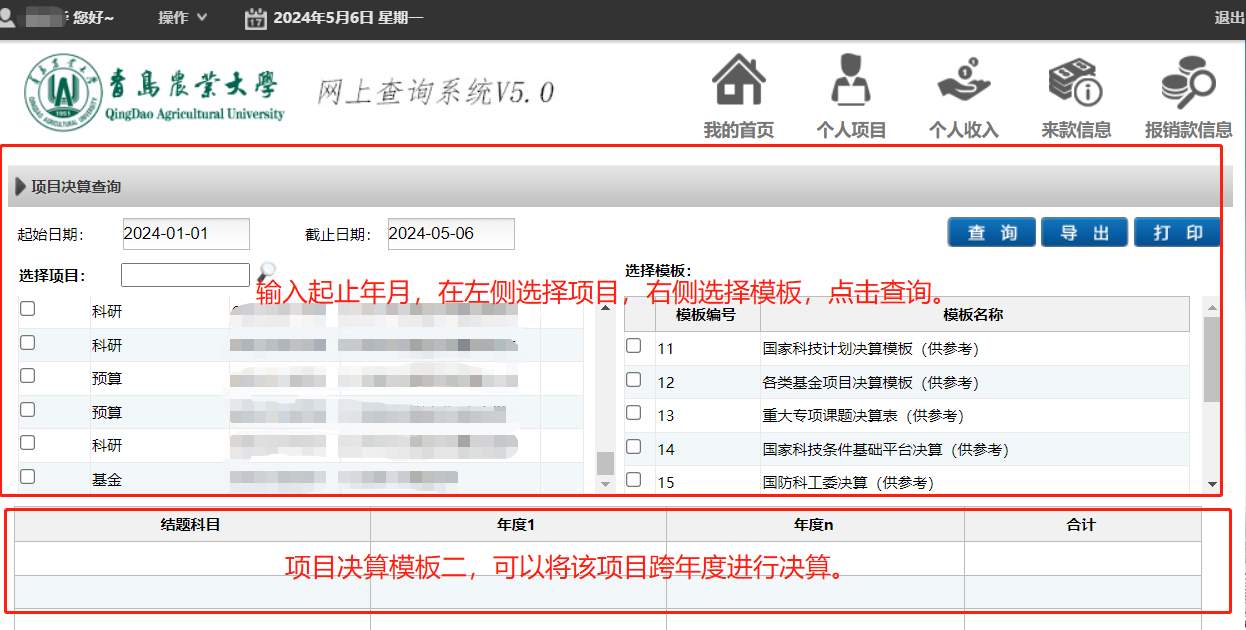 财务平台操作流程——财务查询
三、查询系统各模块
（四）个人项目——项目决算明细
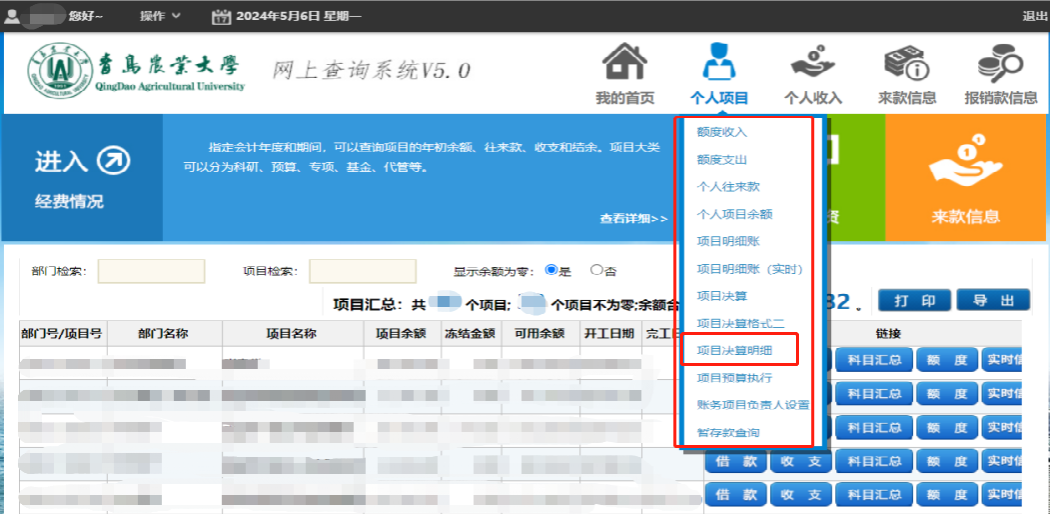 财务平台操作流程——财务查询
三、查询系统各模块
（四）个人项目——项目决算明细
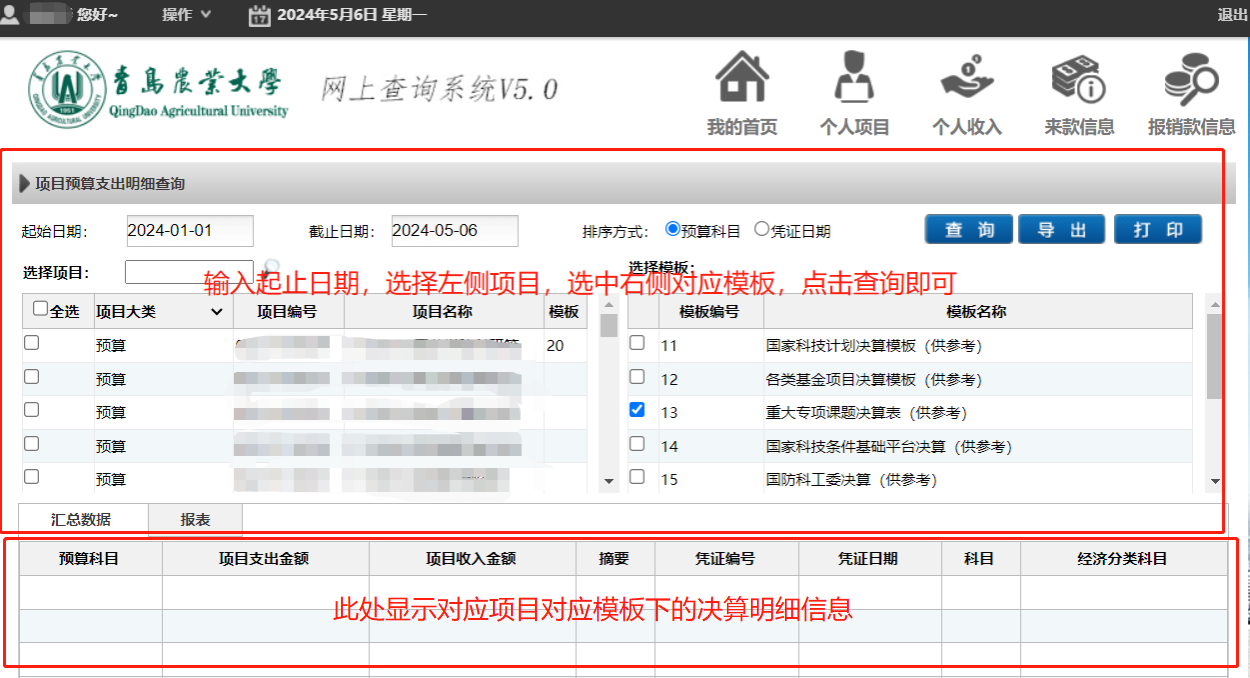 财务平台操作流程——财务查询
三、查询系统各模块
（四）个人项目——项目预算执行
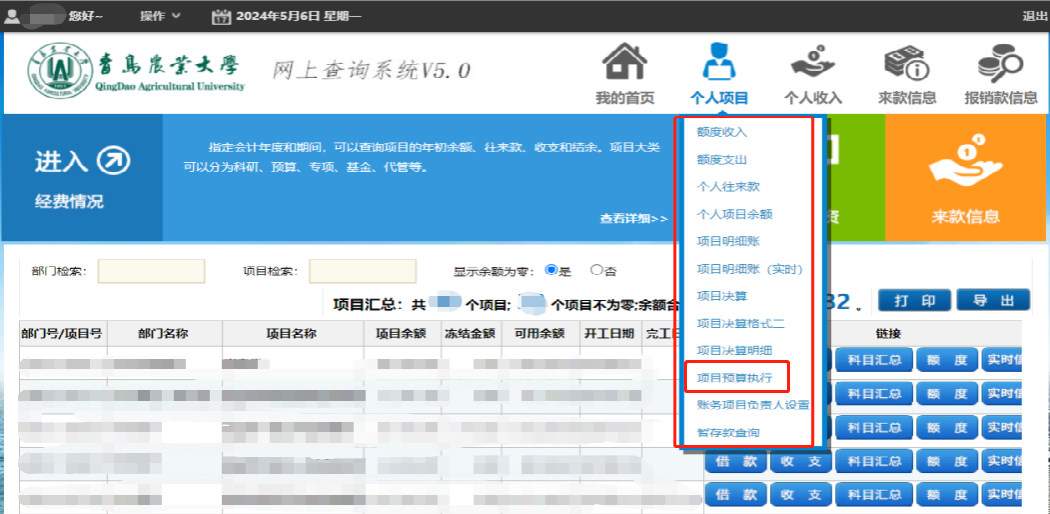 财务平台操作流程——财务查询
三、查询系统各模块
（四）个人项目——项目预算执行
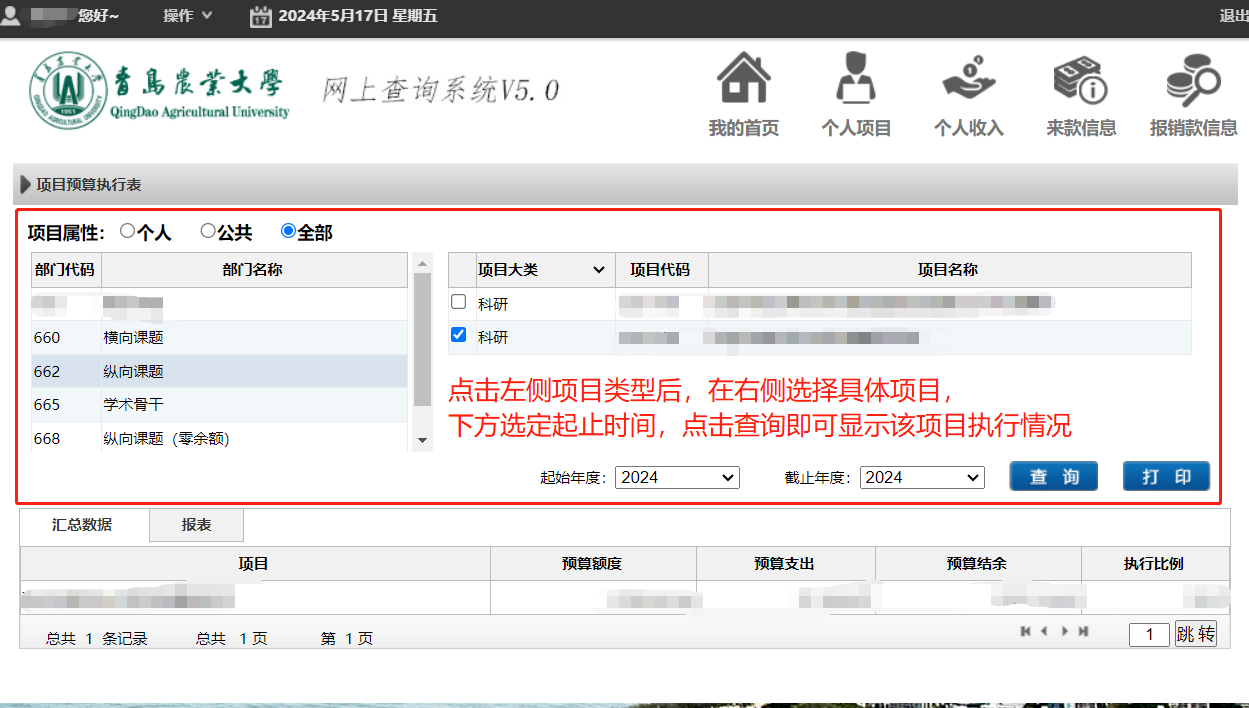 财务平台操作流程——财务查询
三、查询系统各模块
（四）个人项目——账务项目负责人设置
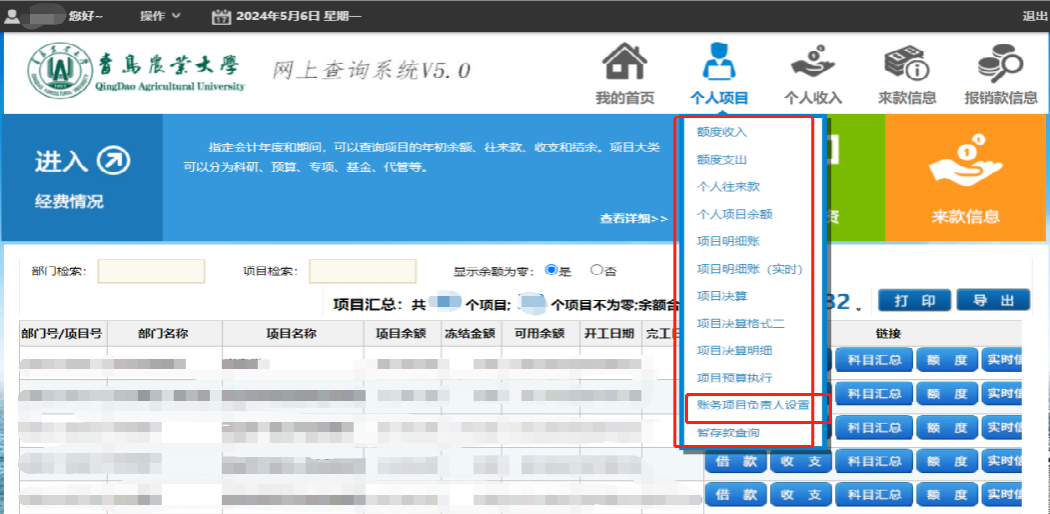 财务平台操作流程——财务查询
三、查询系统各模块
（四）个人项目——账务项目负责人设置
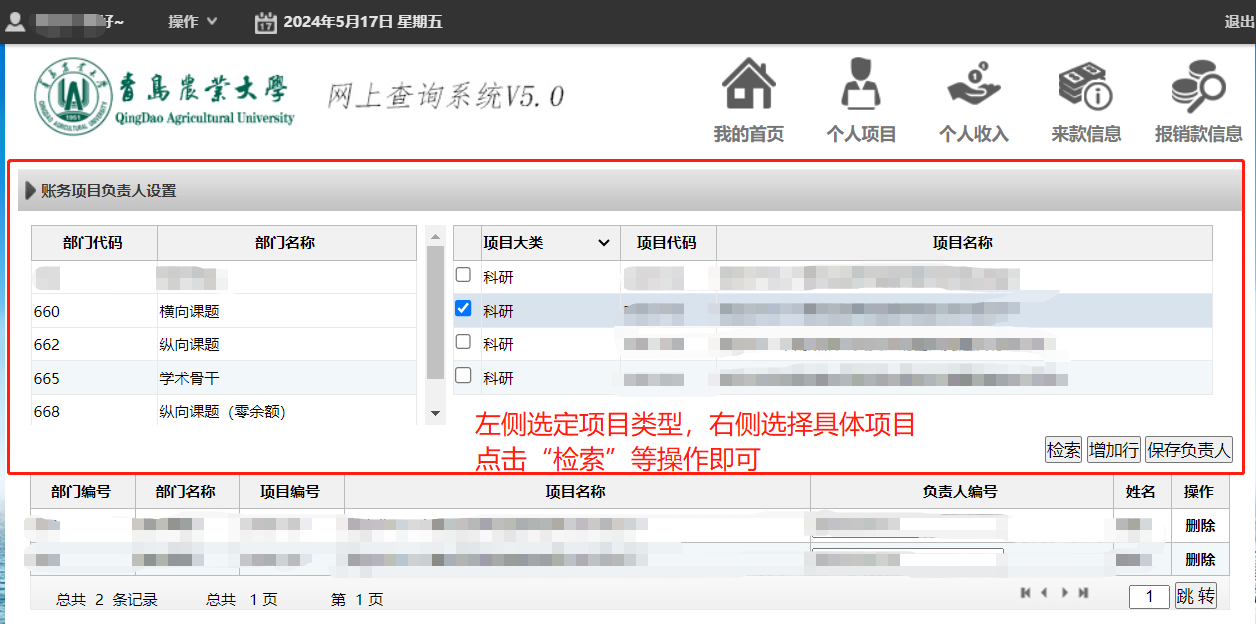 财务平台操作流程——财务查询
三、查询系统各模块
（四）个人项目——暂存款
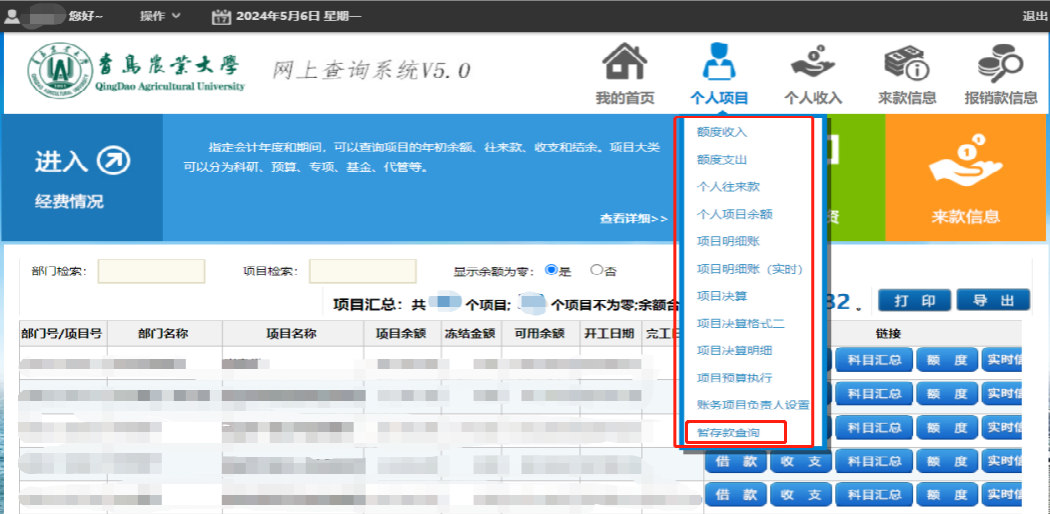 财务平台操作流程——财务查询
三、查询系统各模块
（四）个人项目——暂存款
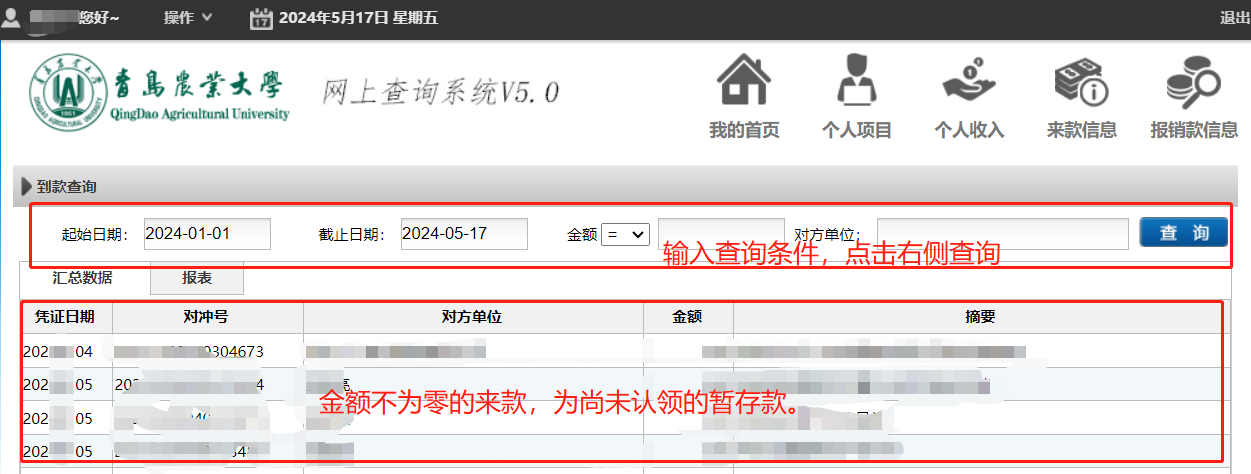 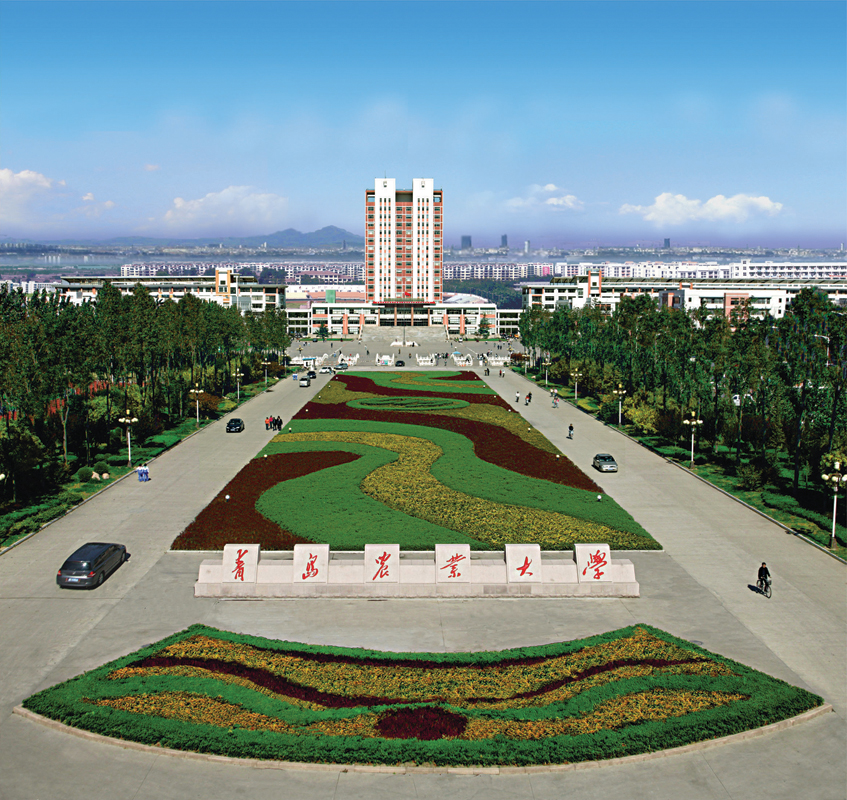 谢谢大家！